Broader Impact and Requirements of Power Plants
John C. Bean

Outline
Some of which are cited in social media (and even respected newsfeeds) 
	as reasons to abandon certain established or emerging energy technologies 
But those criticisms may or may not be supported by actual data and facts
	And I've found more damning ones that are overlooked - Calling for a closer examination of:
Raw Materials required by Power Plants	
	Their natural abundance, where the are found, how they are extracted
Necessary refining of those Materials
Transportation of those Materials 
       	From Mines & Wells to Refineries, to Power Plants 
The Energy they Produce vs. Energy Invested in their Extraction, Refining and Transportation	Sometimes misleadingly quantified in "Energy Payback Time" (EPBT)  
	But more appropriately described by "Energy Return on Invested Energy" (EROI)
            	Which ranges over more than a factor of ten for today's energy technologies
Unintended Consequences of some of the above, including (possibly):
	Leaks, fires, ground water & aquifer contamination, desecrated landscapes . . .  earthquakes
(Revised September 2024)
Broader Impact and Requirements of Power Plants
I've compared power plant land & water requirements

	And later I'll compare power plant atmospheric / global warming impacts

But other impacts & requirements are difficult to compare.  A prime example:

	The impact of raw material mining, refining and transportation

Why?  Because different power technologies depend on very different materials

	The impact of each must be separately studied

		Often resulting in apple to orange to pear comparisons

This can produce a large gray information void

Filled by lavishly funded marketing campaigns for entrenched energy technologies

	Or (sadly) by scientists denigrating one technology to promote their own
This note set will venture into this "gray information void"
In a few cases, I've actually found data that support or refute a specific claim

But for the much larger number of ambiguous cases, 

		I can at least dig deeper into the issues and facts,

			getting well beyond blogger and advertising hype


With luck, this may transform scattered orange vs. apple vs. pear  claims




Into more meaningful orange to lemon to lime to grapefruit comparisons
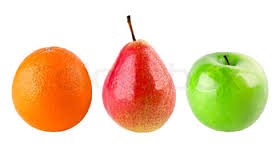 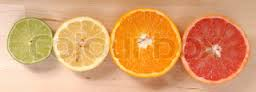 An Introduction to Sustainable Energy Systems: WeCanFigureThisOut.org/ENERGY/Energy_home.htm
To begin: Energy production nearly always involves
Raw materials to build power plants and/or fuel those power plants:

	What are their natural abundances?

	Where, and in what form, do they naturally occur?

	How are they extracted from these locations?

Refining to convert these raw materials into useful forms

Transportation from mines/wells to refineries, and then to the power plant itself

Energy investment to accomplish all of the above

Unintended consequences / side-effects

	Upon aquifers, rivers, the air we breathe . . .
An Introduction to Sustainable Energy Systems: WeCanFigureThisOut.org/ENERGY/Energy_home.htm
Starting with issues relating to raw material sources:
Which atomic elements will we need for energy production?

Probably these (that is, almost all of them):











Where must they be found?  In the accessible top 1-2 miles of the earth's crust

OK, then what's in the crust, particularly the near-surface crust?
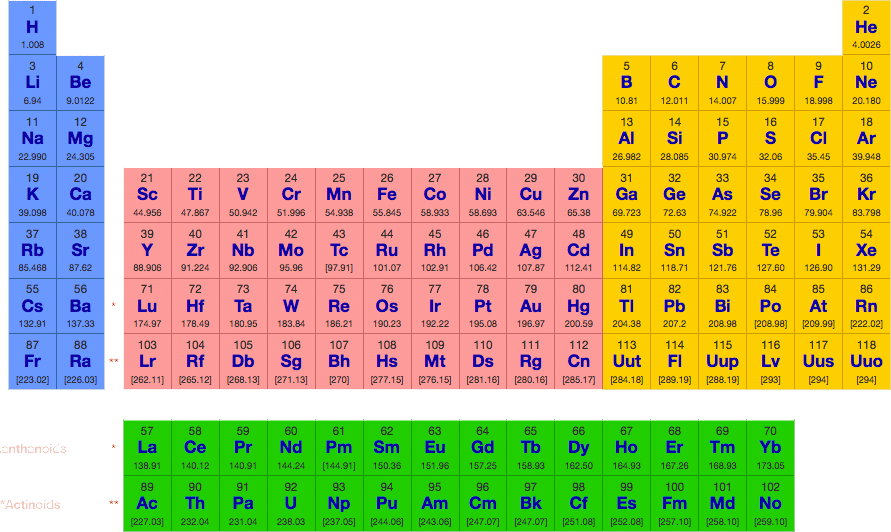 Source: http://www.webelements.com/
The earth started out as, and pretty much still is, a molten ball
Gravity drives denser things to the center

With progressively less dense things forming shells around the denser things

Which would leave the least dense things at the surface 

	Where they, alone, can radiate heat into space, causing them to cool

		Forming a thin solid surface scum that we call the earth's crust

Now, add in the fact that the earth is 4.5 billion years old

	Giving all of those liquids a lot of time to cool and sort themselves out

From which you'd then expect the earth to be layered like an onion:

	With spherical shells of pretty uniform material

		Layered on top of other shells of denser material
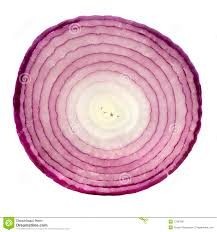 We thus expect the outermost crust layer to be rich in light elements
=> This wonderfully reworked version of the Periodic Table 

	With cell size proportional to element's crustal abundance:
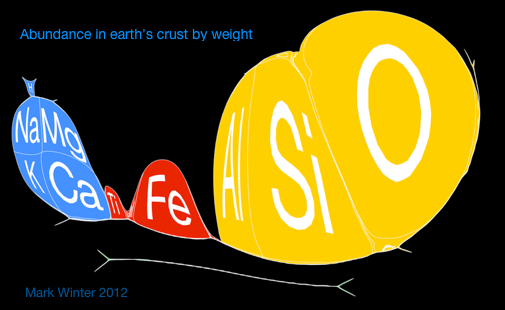 Source: http://www.webelements.com/
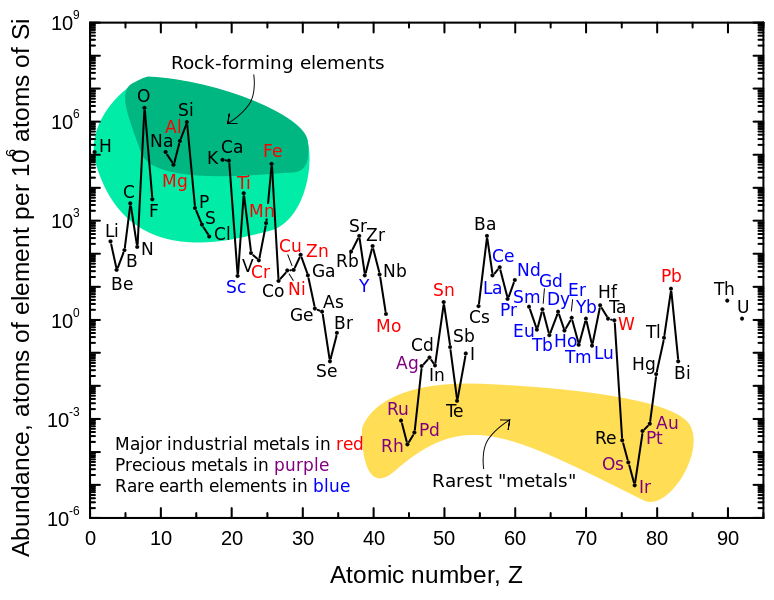 IN FACT: Si, O, Al, Fe, Ti, Ca, Mg, Na and K are so common
That we need a 12 decade semilog plot (!) to even list other crustal elements:
http://en.wikipedia.org/wiki/Abundance_of_elements_in_Earth%27s_crust
But my Onion Earth Model omits something very important:
Convection

Exposed outer layers of lighter materials are cooling, and thus becoming denser

Trapped inner core layers cannot radiate, and thus cannot similarly cool

In fact, the core may not cool at all because it has sucked in heavy atoms

Which include a higher proportion radioactive atoms (which tend to be heavy)

	These eventually undergo "radioactive decay," meaning that they fall apart

		1) Creating lighter atomic elements AND

		2) Liberating massive amounts of heat 

			Which causes materials around them to expand 

	Both => Formation of less dense material in the earth's core

Gravity then drives that less dense material upward:
An Introduction to Sustainable Energy Systems: WeCanFigureThisOut.org/ENERGY/Energy_home.htm
Setting up mega convection currents:
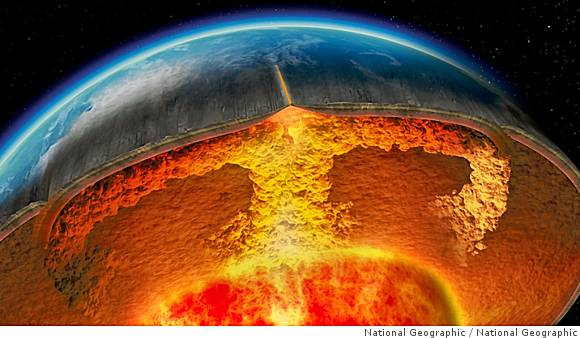 These mega convection currents drag along some of the heavy elements

Disrupting the otherwise uniform layering of my Onion Earth Model

Surface flows then push chunks of crust to their sides => Plate Tectonics
An Introduction to Sustainable Energy Systems: WeCanFigureThisOut.org/ENERGY/Energy_home.htm
Plate tectonics drives subduction:
If convective upwelling is pushing plates apart somewhere

It must be driving them together elsewhere (e.g. where convective flows dive)

Where plates are driven together, there are only two possibilities:

	1) Plate edges crumple => Mountain formation ("upthrust")

	2) One plate edge burrows under the edge of the other ("subduction")









Lighter material is thus driven below heavier material
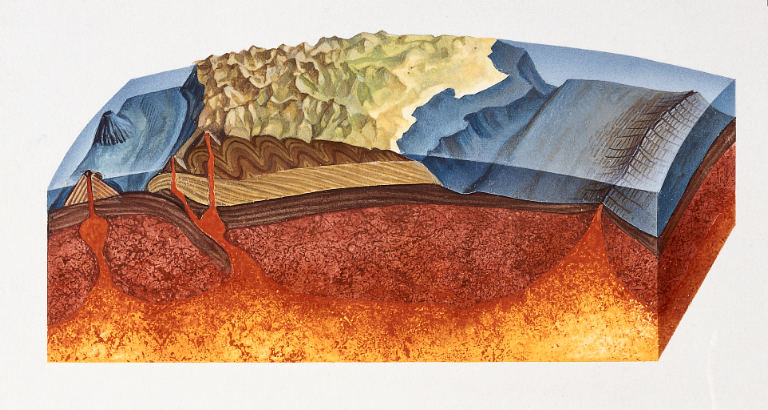 Attributed by Google Images to www.geodesy.cwu.edu – but no longer found at that URL
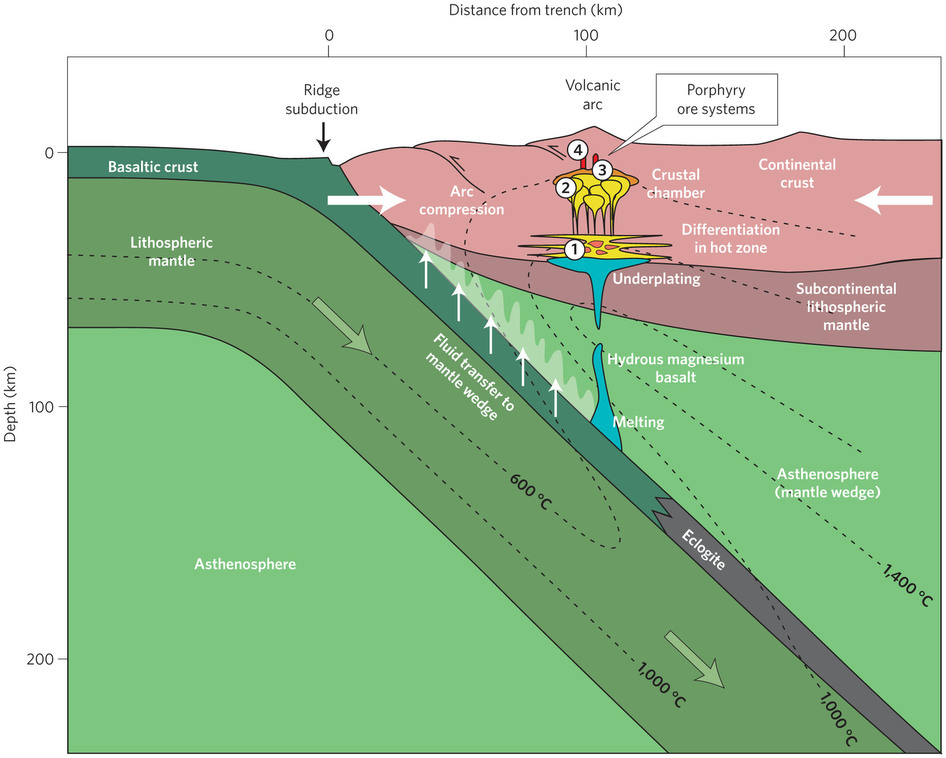 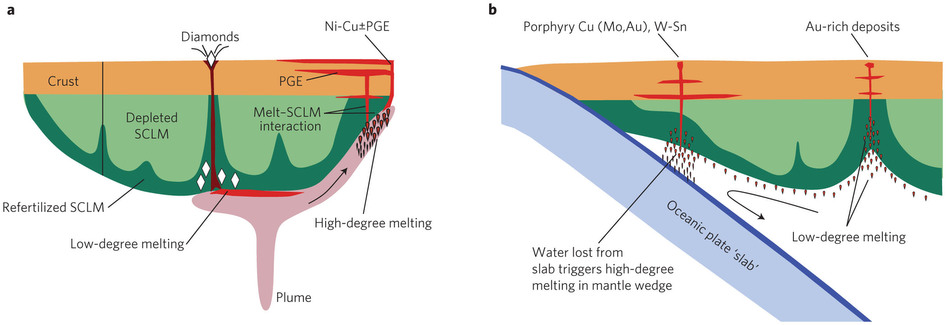 As subducting lighter material heats up and melts:
Its now liquid lighter components can bubble upwards => Volcanoes

As water (w/ minerals) can percolate up through cracks => Hot springs & Geysers

Both of which can create localized surface / near-surface  ORE DEPOSITS
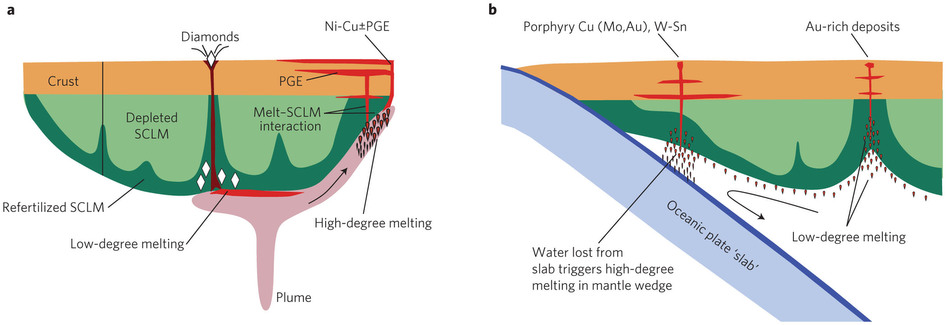 Fig. 1: Triggers for the Formation of Porphyry Ore Deposits in Magmatic Arcs, J.J. Wilkinsen, Nature Geosciense 6, pp. 917-25 (2013)
http://www.nature.com/ngeo/journal/v6/n11/full/ngeo1940.html

Figs. 2 & 3: Continental-root Control on the Genesis of Magmatic Ore Deposits, W.L. Griffin et al., Nature Geoscience 6, pp. 905-10 (2013)     
http://www.nature.com/ngeo/journal/v6/n11/fig_tab/ngeo1954_F4.html
ADD TO THIS: Thin sedimentary layers produced by water & plants
Water erodes away high points, washing materials into a sea or lake

	Material then settles out into thin layers at their bottom

OR: Shallow sea/lake itself dissolves specific materials from the surrounding crust

	Sea/lake dries out, dissolved materials => New thin layers (e.g. salt flats)

OR: The above sedimentation process buries layers of plants previously on surface
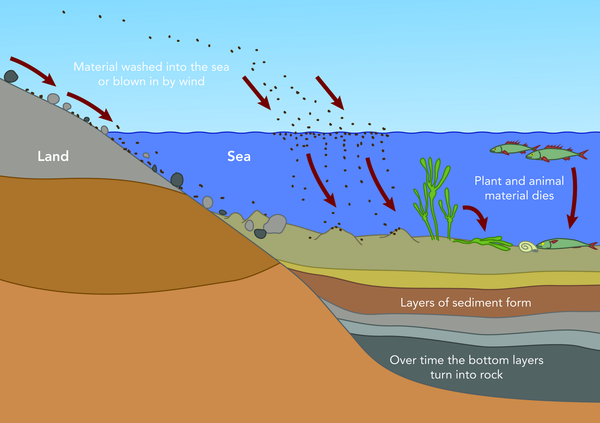 http://www.thunderboltkids.co.za/Grade5/04-earth-and-beyond/chapter3.html
Ultimately leading to crustal raw material maps such as these:
Uranium:

Overall U.S. abundance:			U.S. mining regions:
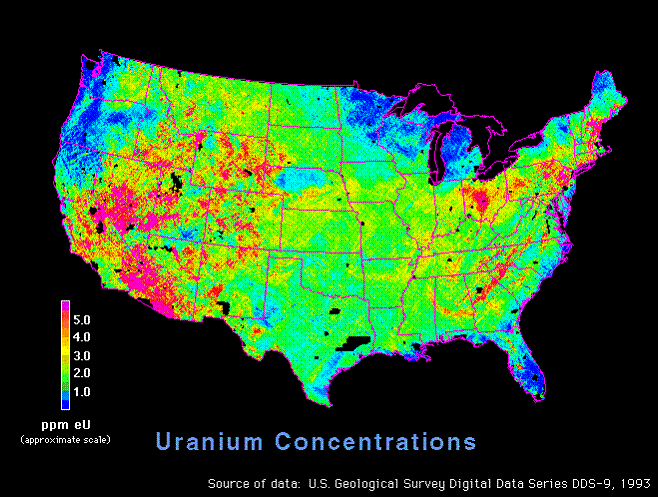 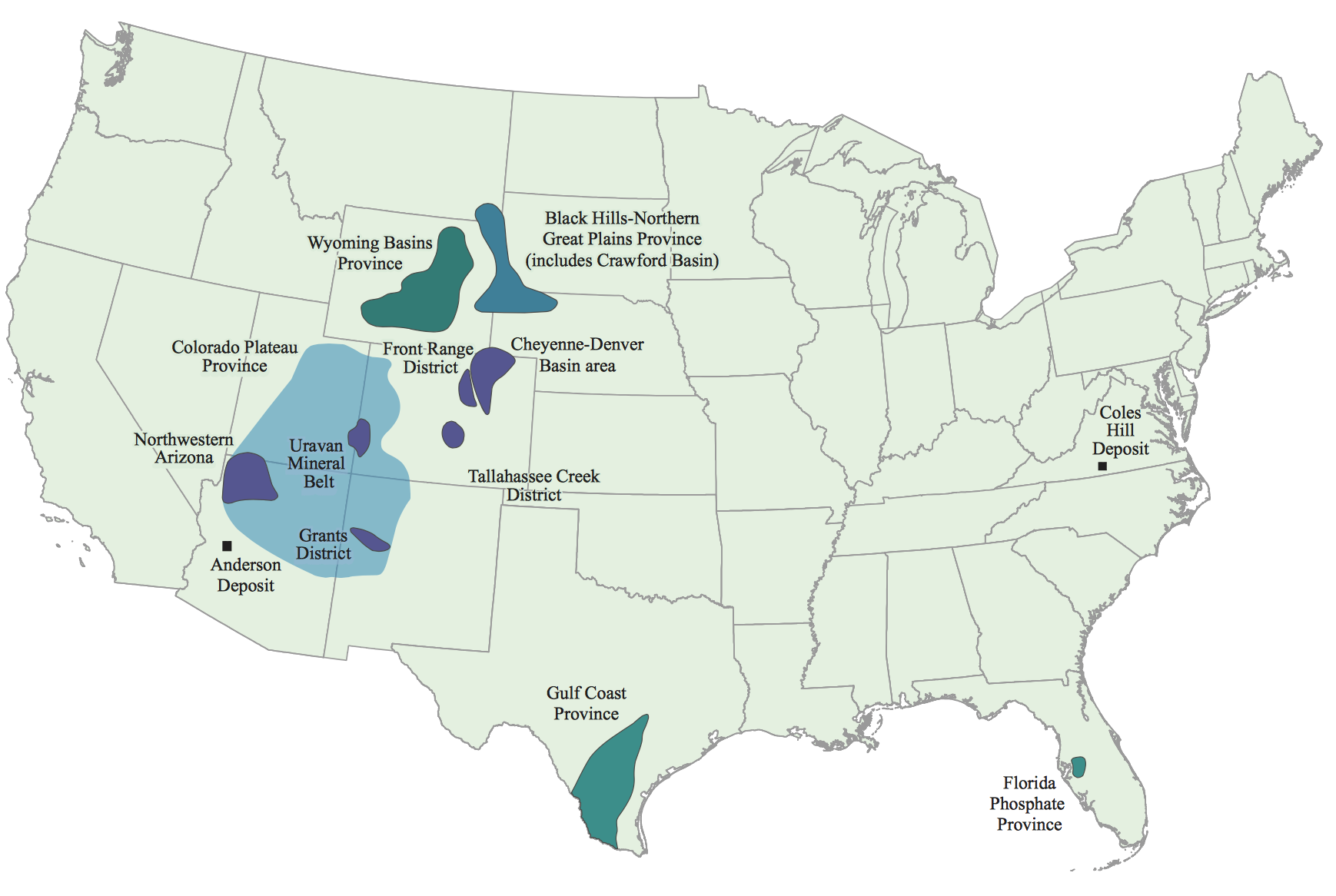 Fig. 1-23 in: 
Critical Analysis of World Uranium Sources – USGS (2012)
http://pubs.usgs.gov/sir/2012/5239/
http://energy.usgs.gov/portals/0/Rooms/uranium/images/uranium_concentrations.gif
Oil and Natural Gases:
From a United States Geological Survey (USGS) interactive map:
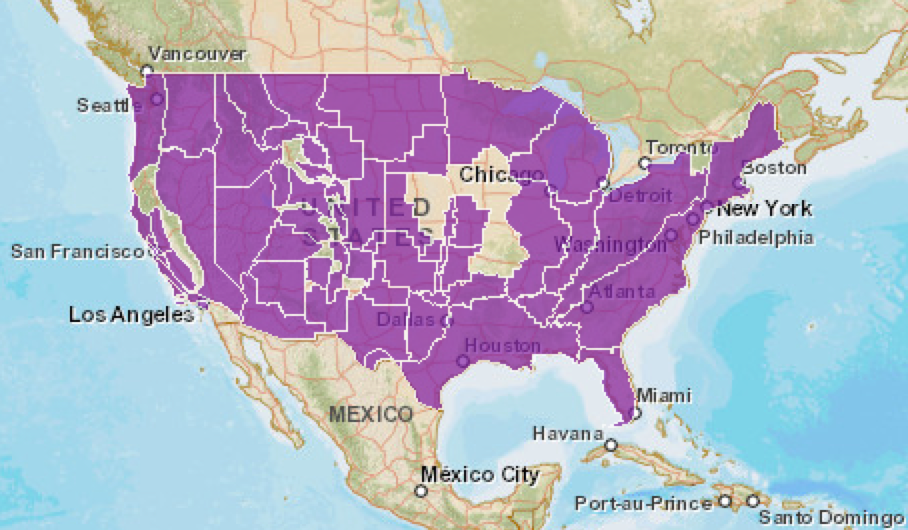 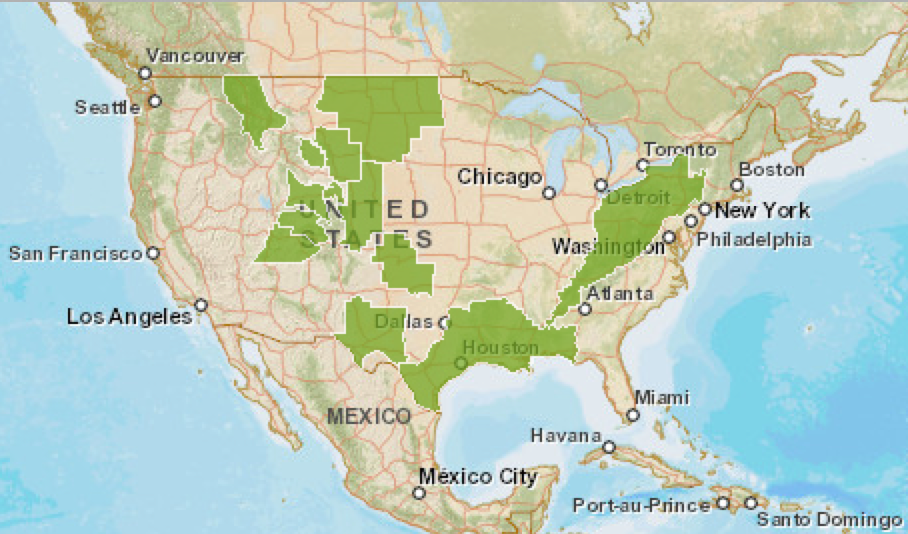 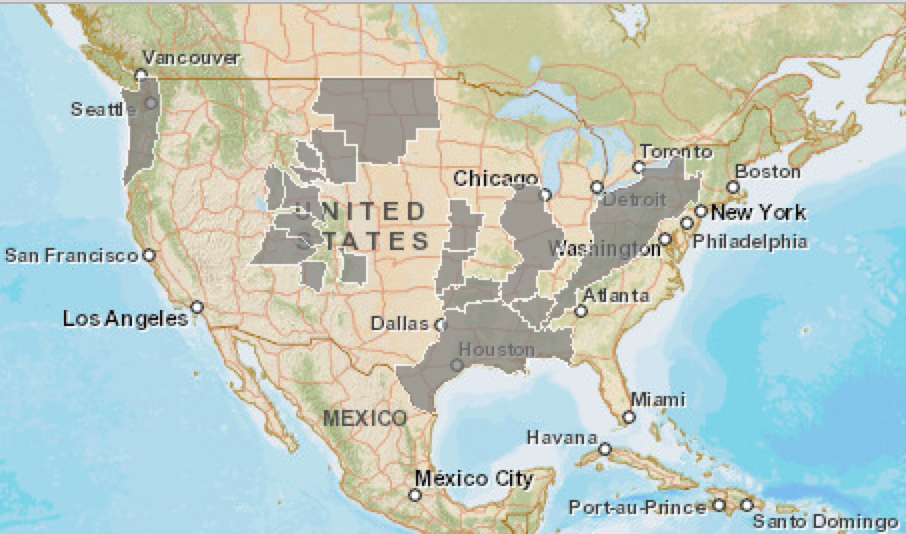 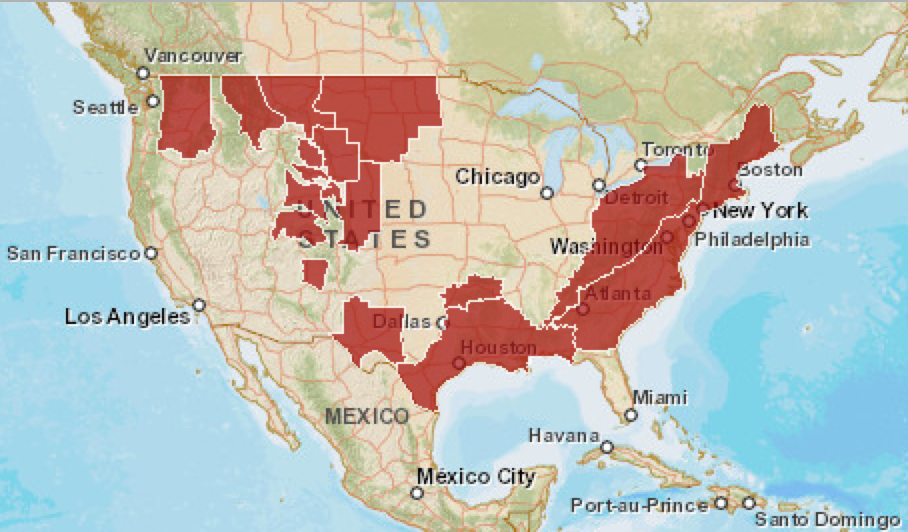 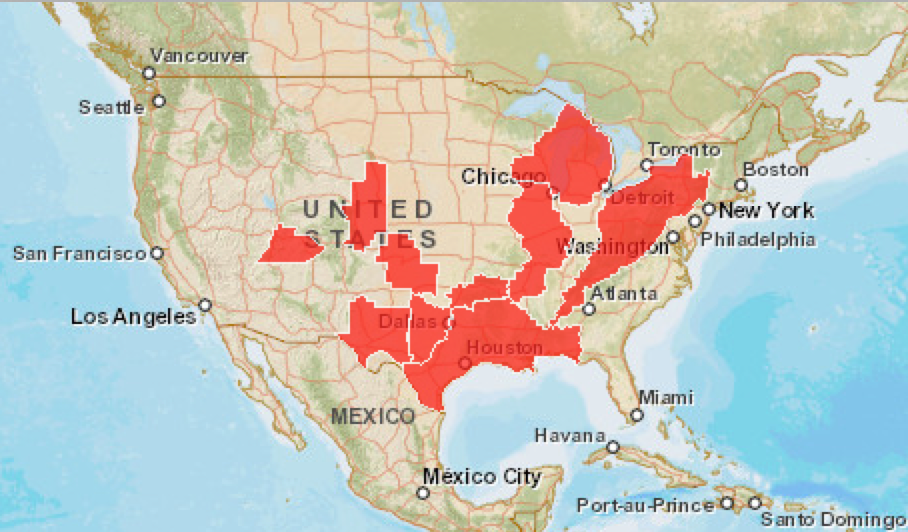 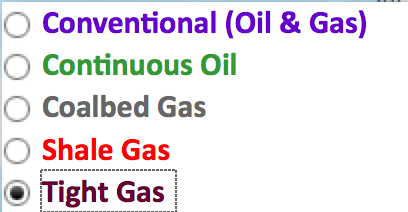 http://certmapper.cr.usgs.gov/data/website2011_iframes/statusmapdnn.html?state=
Coal:
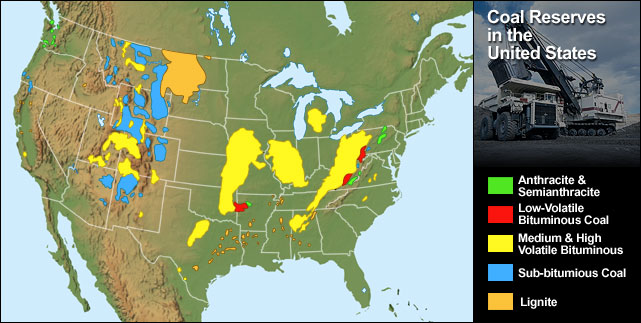 http://www.earthlyissues.com/coal.htm
Copper:
Location of major U.S. copper mines:
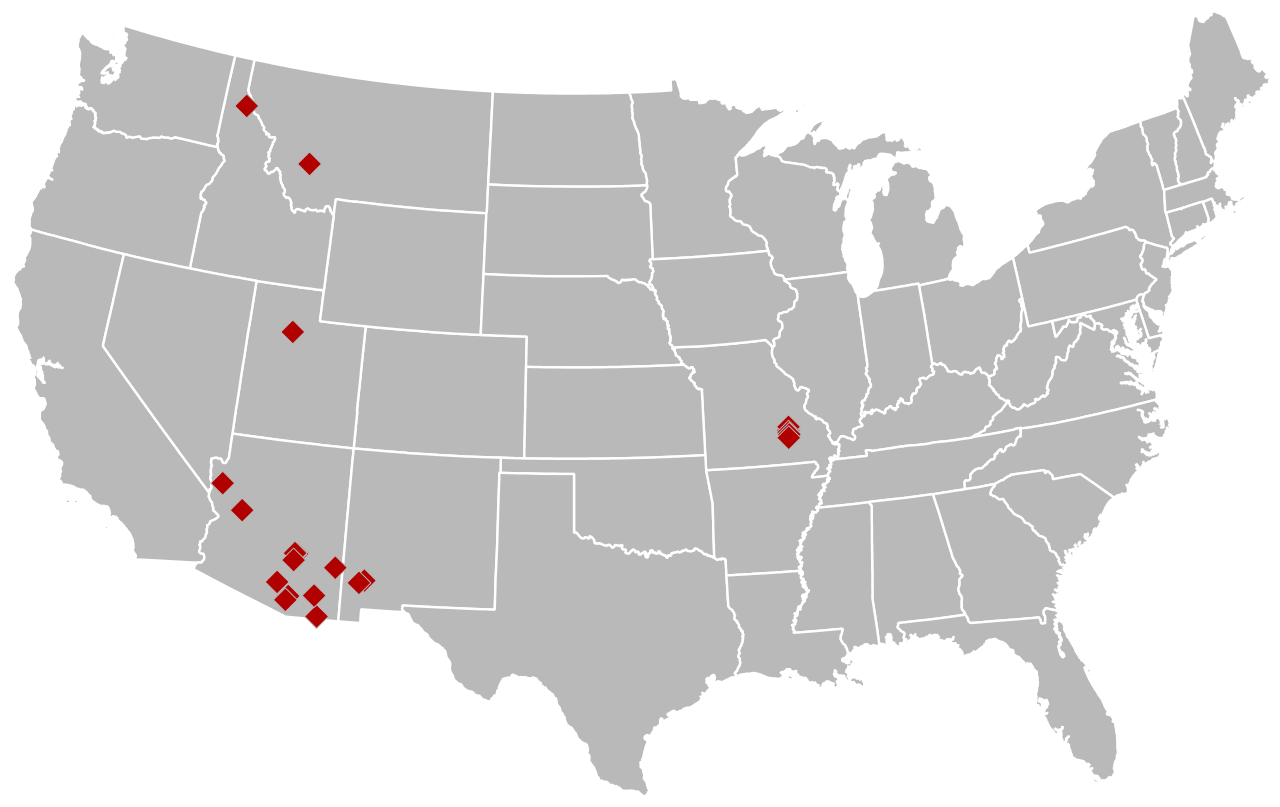 https://en.wikipedia.org/wiki/Copper_mining_in_the_United_States
Aluminum:
As embedded in bauxite ore, which consists of:

"the minerals gibbsite Al(OH)3, boehmite y-AlO(OH) and diaspore a-AlO(OH), mixed with two iron oxides goethite and haematite, the clay kaolinite and small amounts of anatase TiO2"
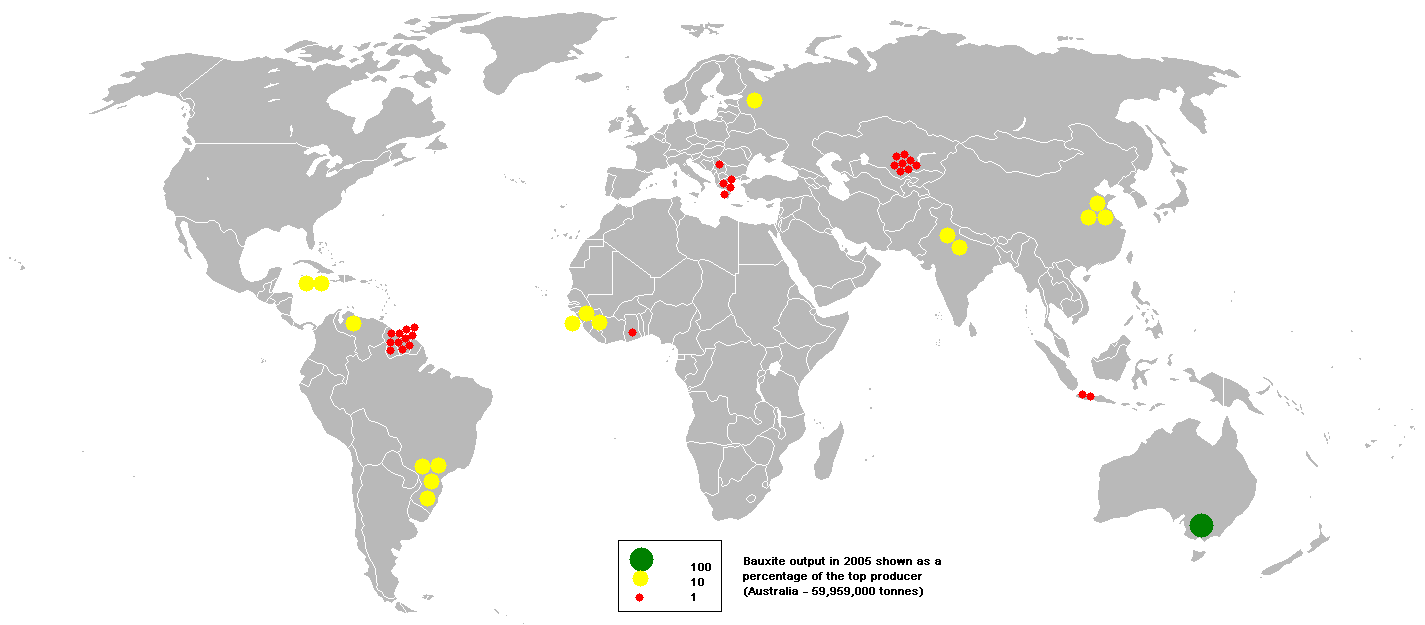 Quotation and figure from: https://en.wikipedia.org/wiki/Bauxite
Power plants use many other materials
For instance, they certainly use a lot of iron

	And plants like hydro & nuclear use a lot of concrete

But they account for only a small part of our TOTAL iron & concrete consumption

	Even if we converted to 100% hydroelectric (as I'll prove in a later lecture)!

So while energy contributes to iron, concrete, and other raw materials use

	Energy choices will not strongly affect their overall consumption

And because my goal here is to assess the impact of energy choices

	I believe it's fair to limit ourselves to the raw materials listed earlier

Thus having addressed: Natural abundance? & Location?

	Let's move on to: How are they extracted from these locations?
An Introduction to Sustainable Energy Systems: WeCanFigureThisOut.org/ENERGY/Energy_home.htm
If we want to minimize extraction cost AND environmental upheaval:
Our first choice would be for raw materials to occur right on the earth's surface!

	Where we could just cut them down or scoop them up

		Disturbing nothing else / Liberating nothing else

Do some of our energy raw materials occur right on the earth's surface, Yes:

Biofuels and Biomass:	 	  Lithium:		   Silicon:	  






Farms and forests		  Altacama Chile salt flats	   White sand (= quartz = SiO2)
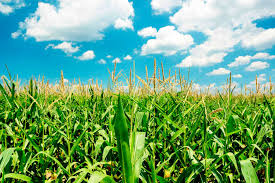 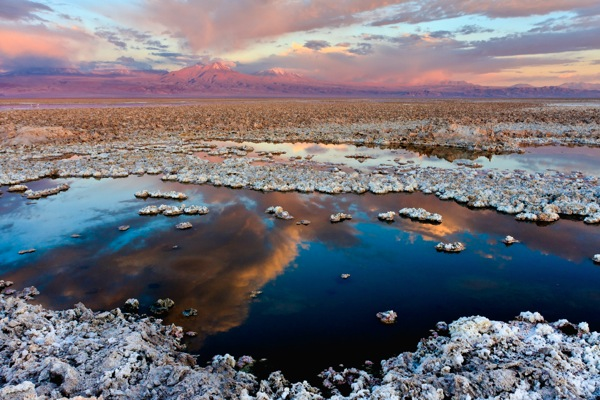 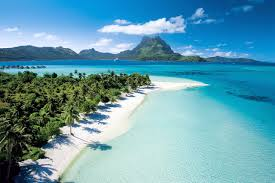 Left: http://auslaogroup.com/biomass/auslao-biomass/
Center: http://en.wikipedia.org/wiki/Salar_de_Atacama
Right: http://boraboraphotos.com/beautiful-white-sand-beach-in-bora-bora/
Second choice for raw material location (and form)?
Highly concentrated liquid or gas pockets

	Minimizing both extraction cost and environmental disruption because:

		Extraction requires only a limited number of small-footprint wells









With which we, and nature, can co-exist pretty well

	At least in the short term . . . At least if no one screws up
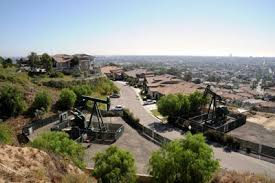 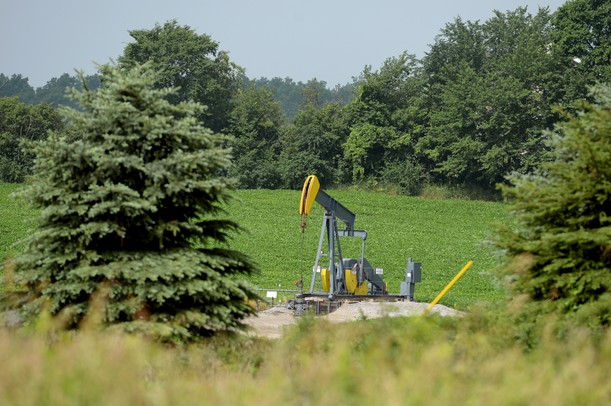 Left: https://www.hcn.org/blogs/goat/los-angeles-city-council-votes-for-a-fracking-moratorium-and-hopes-california-follows-suit
Right: http://www.annarbor.com/news/saline/crude-oil-drilling-in-saline-township-paxton-resources/
That is the classic oil / petroleum scenario
But these fossil fuels start as thin layers of surface organic material

	Which are buried by sediments 

		Which produces elevated pressure + heat => transformation

			Sometimes (but not always) producing liquids and gases

If they REMAIN in thin layers, there's very little of them per land-area

	And we'd need a huge number of wells to gather significant quantities
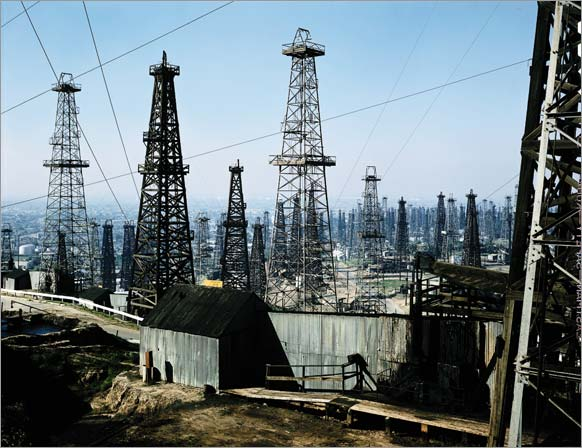 http://archive.fortune.com/galleries/2007/fortune/0704/gallery.f500_photos.fortune/4.html
So we want liquid/gas pockets, requiring two more things:
1) Porous layers in the crust through which liquids and gases can move

2) Geological transformation of these originally flat layers into bulges

	=> Lower density hydrocarbons then accumulate near tops of bulges

Classic location/mechanism = Salt Domes associated with oil reservoirs: 

				Salt & Oil start as thin flat sedimentary layers

				Sediments above try to compact both

				But crystal structure of salt resists compaction

				Leaving it less dense than surroundings

				Causing it to eventually float/bulge upward

				With less dense oil also "floating along"
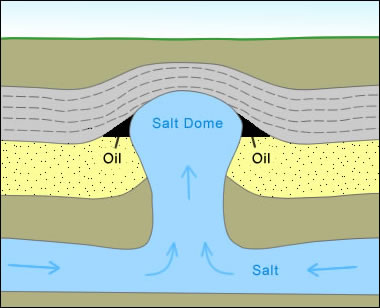 http://geology.com/stories/13/salt-domes/
Third choice: Big, rich, concentrated, solid pockets
Which could then be dug out creating only a few really big holes

	Which, individually, are not very nice

		But we need only a small number of them

			(Sometimes: One or less per nation)

And while their local environmental disruption can be massive

	It is localized, and thus easier to mitigate

		(at least in principle . . . if governments require it)

Driven by radioactivity, convective plumes, and plate tectonics,

	Nature does provide us with variation in crustal minerals

And, every once in awhile, produces the desired concentrated local solid pockets

Which we seek out, and then dig out, in Quarries & Open Pit Mines
An Introduction to Sustainable Energy Systems: WeCanFigureThisOut.org/ENERGY/Energy_home.htm
From a listing of the worlds biggest open pit mines: 1
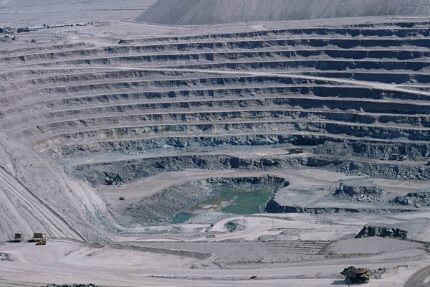 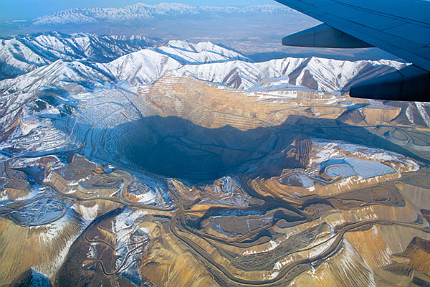 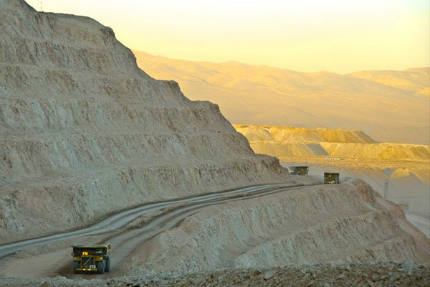 Chuquicamata, Chile (Copper Ore)
Escondida, Chile (Copper Ore)
Bingham Canyon, Utah (Copper Ore)
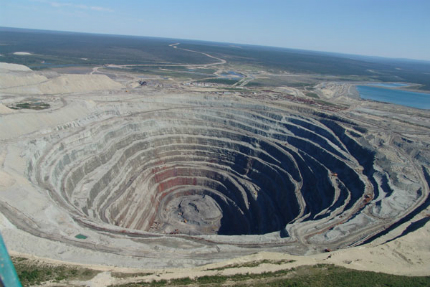 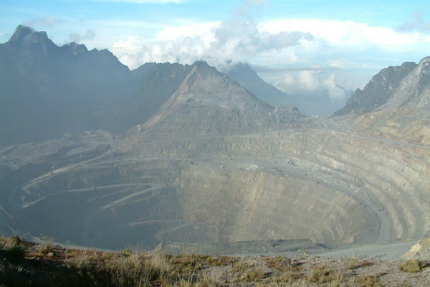 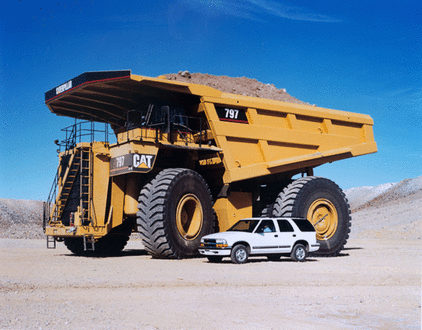 Udachny, Russia (Diamonds)
Grasburg, Indonesia (Copper & Silver Ore)
Size of those dump trucks:
These (NOT Egyptian Pyramids!) are biggest man-made structures seen from space
1) www.mining-technology.com/features/feature-top-ten-deepest-open-pit-mines-world/
Shocked? Think we need to revert to pre 20/21st century technology?
Think again: Huge quarries are not just 20/21st century technology

On a warm June day I saw what appeared to be strangely snow-covered mountains:

	They were actually the Carrera marble quarries started by the Romans 









And what about Rome's civilization-supporting roads and aqueducts?

				Where do you think they got all of that stone?
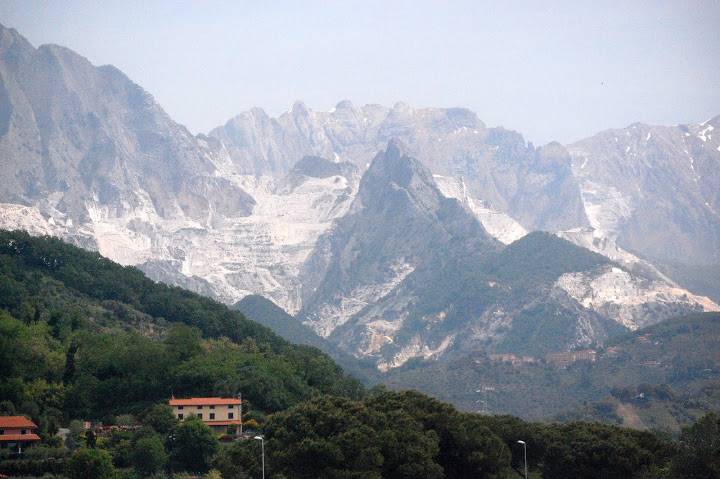 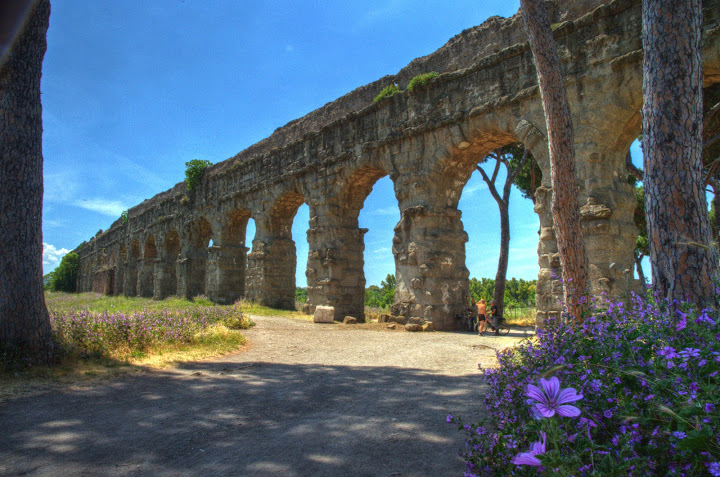 John C. Bean vacation photographs
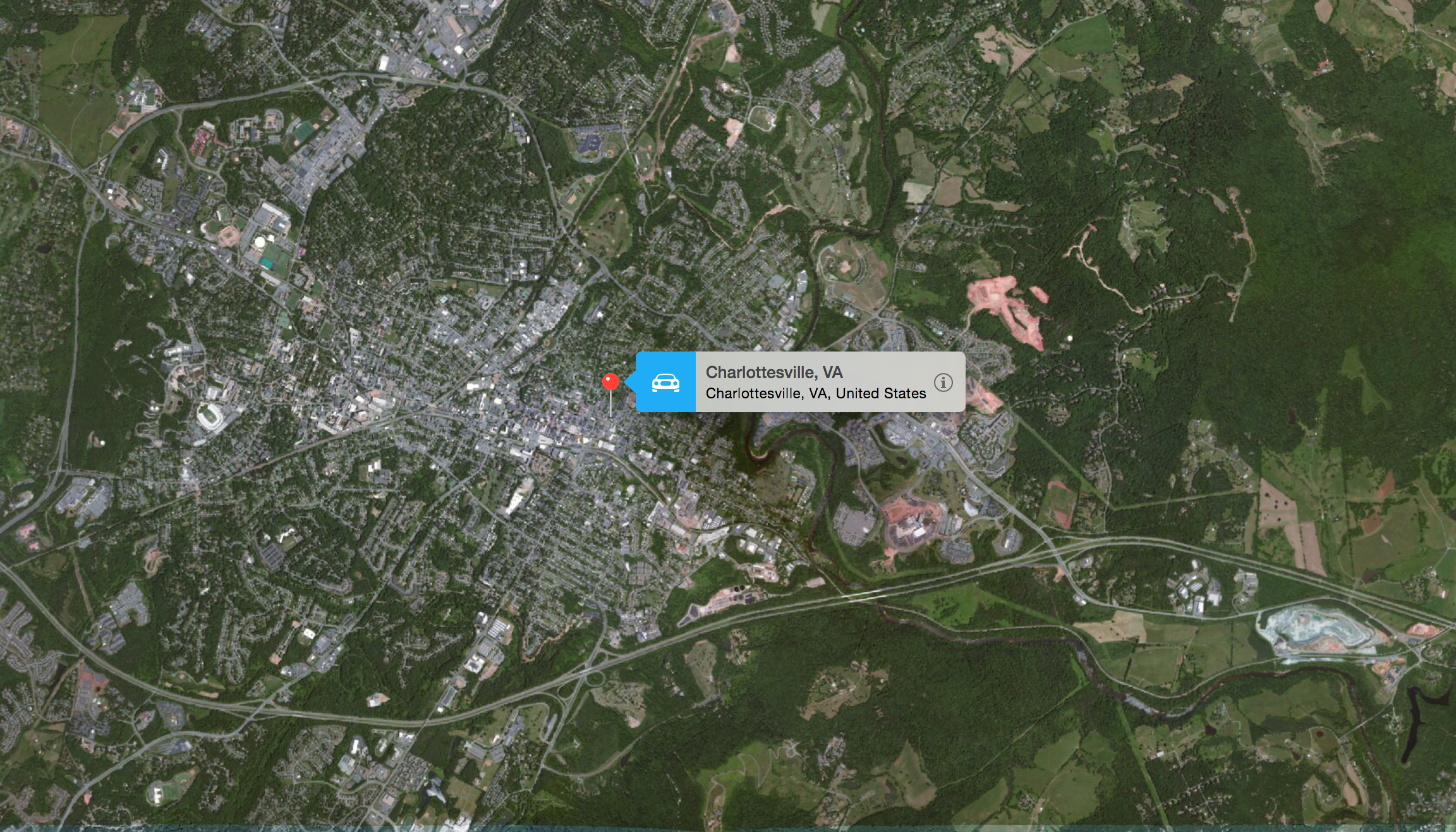 Civilizations, ancient and modern, depend upon quarries
(tree-hating housing development)
Even if we may not always be aware of them

For instance, see this Apple Maps satellite picture of my town of Charlottesville:
University
NEAREST QUARRY
An Introduction to Sustainable Energy Systems: WeCanFigureThisOut.org/ENERGY/Energy_home.htm
Fourth & worst choice: Widely dispersed raw materials
Likely from mostly undisturbed and un-redistributed sedimentary layers (left)









Extending for 1000's of square miles, as in U.S. coal deposits (right) 

But with layers only a few meters thick (and often 100's of meters down)

So to get enough, we must (hugely) disturb 1000's of square miles!
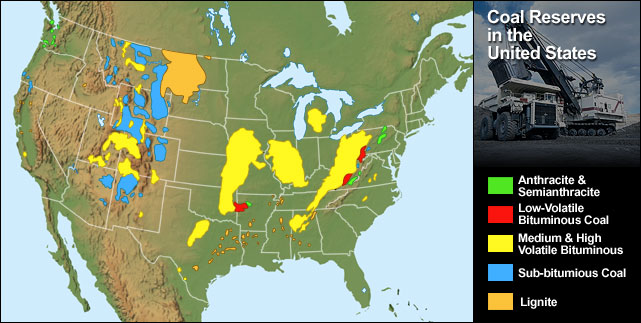 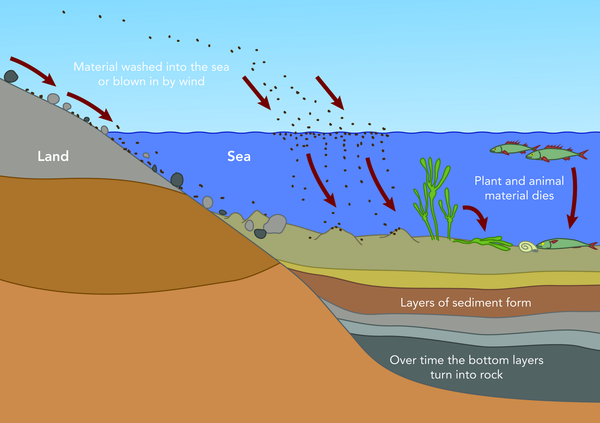 An Introduction to Sustainable Energy Systems: WeCanFigureThisOut.org/ENERGY/Energy_home.htm
The best alternatives (for this worst alternative)?
Environmental damage is lessened if layers are deeper and must be mined

	Because, assuming mines (and mine tailings) are not too extensive,

		Ecosystem (largely at surface) will be less affected

But based on economics alone, you'd probably want layers near the surface

	Making them accessible via strip-mining or mountaintop-removal

Contemporary West Virginia examples of coal removal via:

       Classic Mining			Strip-Mining	           Mountaintop-Removal
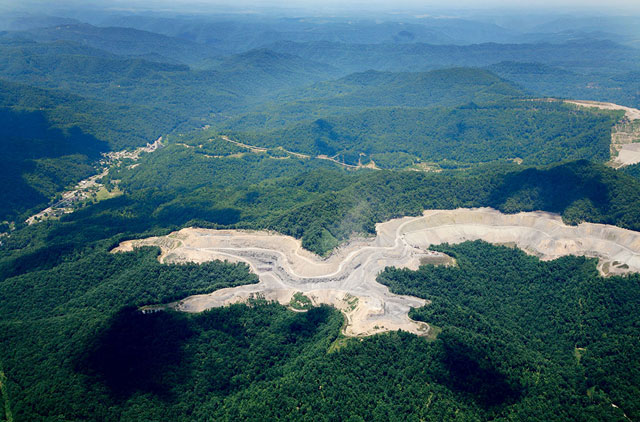 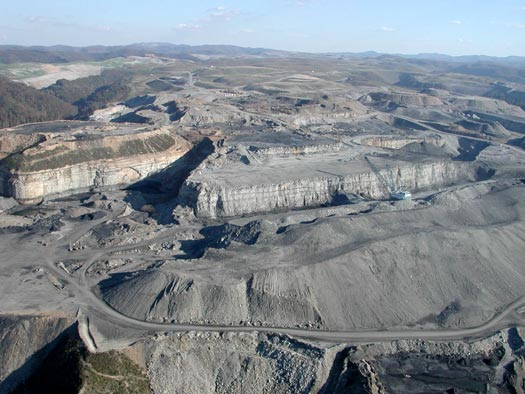 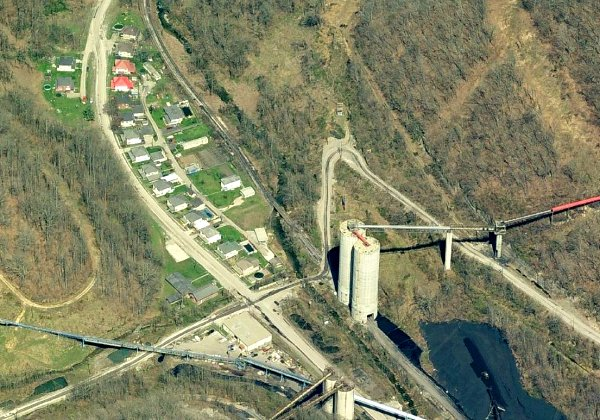 http://www.sourcewatch.org/index.php/Mountaintop_removal
http://www.coalcampusa.com/sowv/logan/stirrat/stirrat.htm
http://vault.sierraclub.org/sierra/201209/mountaintop-removal-coal-mining-west-virginia-251.aspx
Exact differences between these three alternatives?
Raw material (in this case coal) is all in one, or a few, thin layers

	Covered by 10's or 100's of meters of other layers = "overburden"

Classic mining: Overburden is left in place (as mines burrow beneath it)

Strip-mining: Thinner overburden is instead pushed aside – into piles

Mountaintop-removal:  Overburden covering whole mountain tops

			is pushed aside to fill adjacent valleys
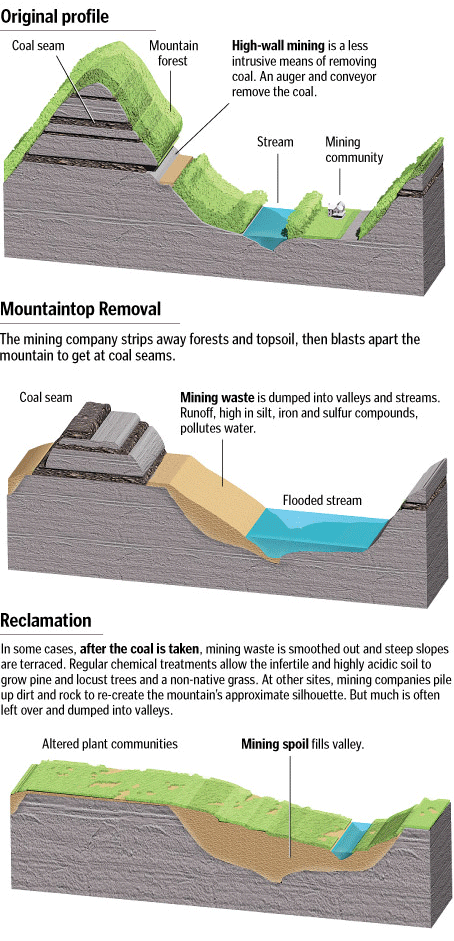 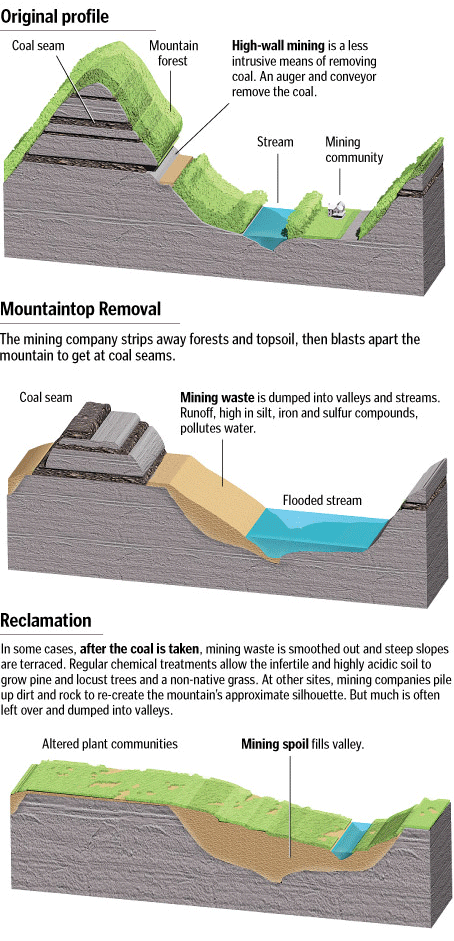 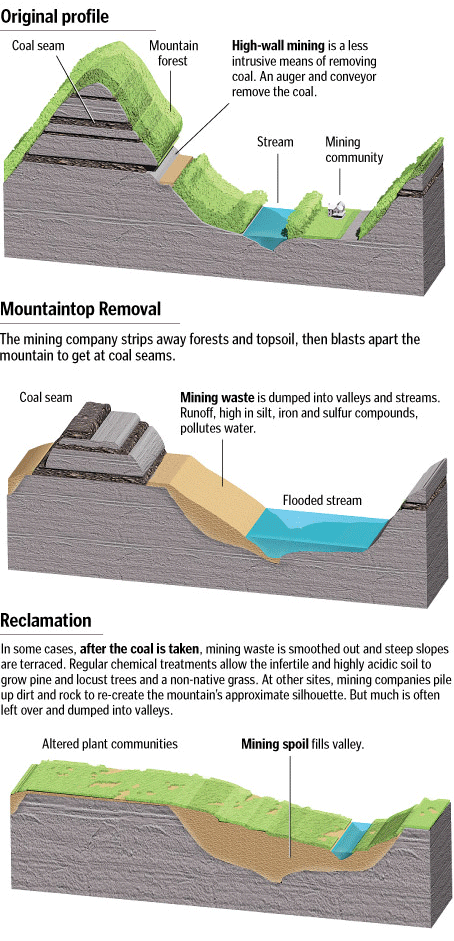 https://confluence.furman.edu:8443/display/GGY230F10/Surface+Mining2
Mountaintop removal can devastate entire landscapes because:
1) Final, full reclamation step may never occur 

	Due to bankruptcies AND long history of federally granted "variances" 1

2) If reclamation does occur, use of artificial organic-poor soil is allowed

	=> Diminished fertility => Diminished plant and animal diversity

		Persisting on the time scale of centuries 1

 3) Rain flows into now crumbled valley-filling overburden

	Leaching out (previously sealed in) heavy metals

		Which can then massively pollute out-flowing streams 1

4) Scale and extent of mountaintop removal is huge:

"MTR will mine over 1.4 million acres (5700 square kilometers) by 2010,
an amount of land area that exceeds that of the state of Delaware." 1
1) https://en.wikipedia.org/wiki/Mountaintop_removal_mining 
and references therein cited
Satellite views of West Virginia:
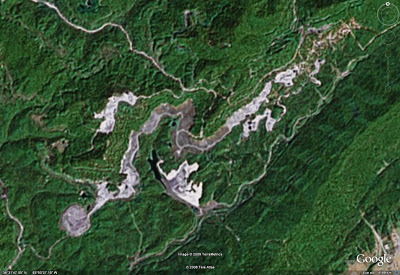 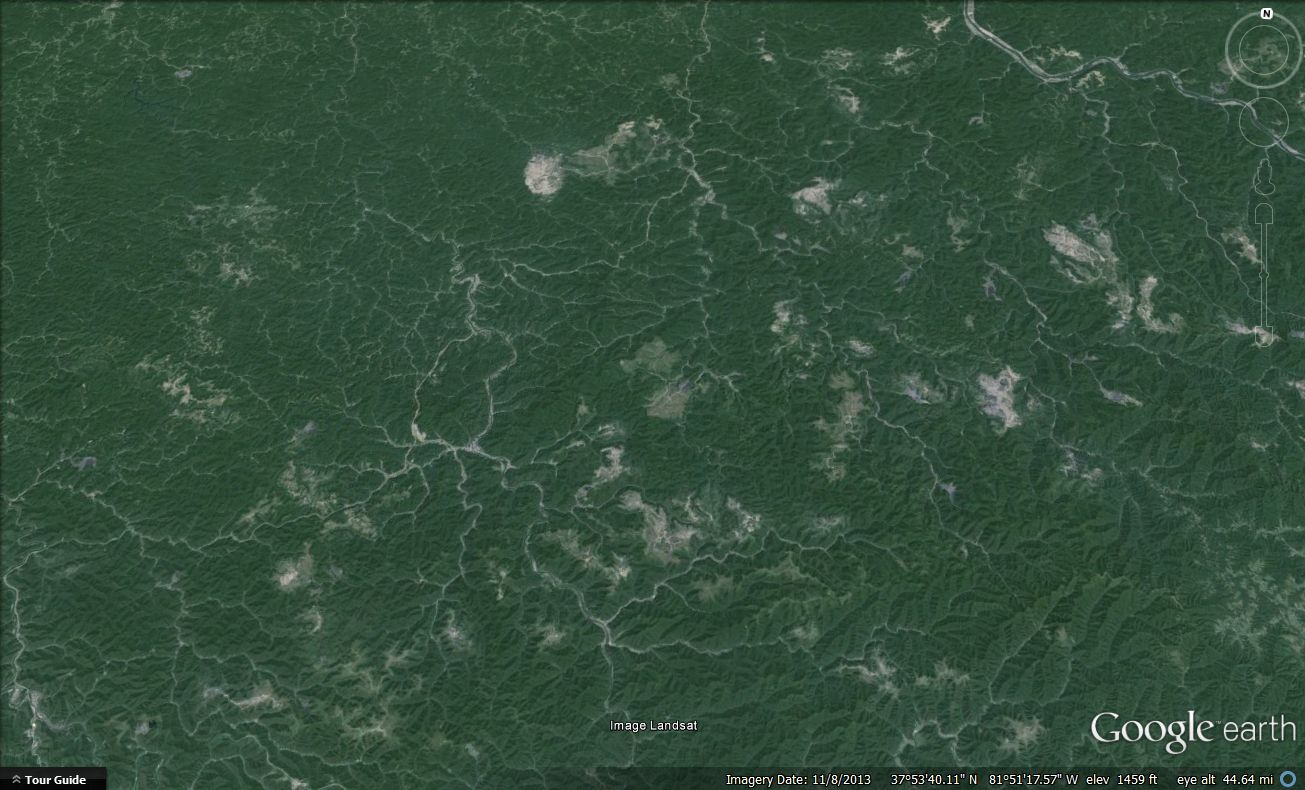 1) http://gulahiyi.blogspot.com/2008_12_01_archive.html
2) http://appvoices.org/2014/08/15/its-still-happening/
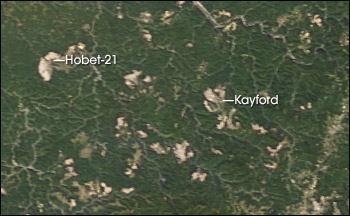 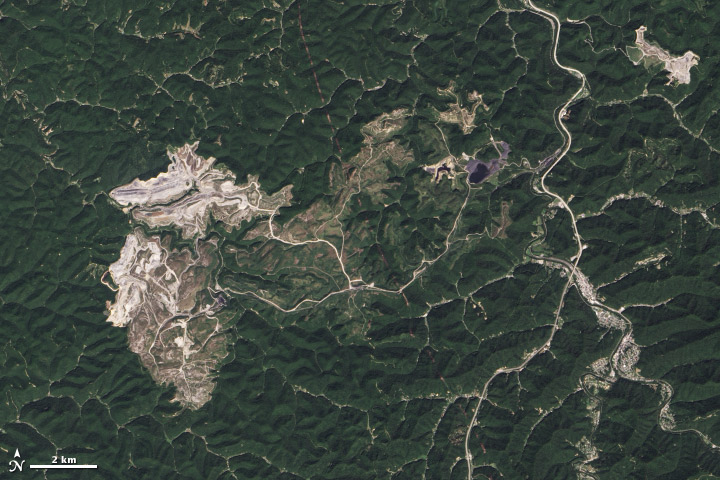 3) http://wvhighlands.org/wv_voice/?category_name=mining-matters&paged=31
4) http://designandviolence.moma.org/mountaintop-removal-various-designers/
"Five hundred mountains and counting . . . " 2
Similar: Tar sands (a.k.a. oil sands)
"A combination of clay, sand, water, and bitumen, a heavy black viscous oil" 1

They are so viscous that they do not flow well enough to be sucked up by wells

So they've been strip mined.  And once on the surface, super-heated: 

	By steam, from water (via burning of other oil & gas)

	Until viscosity decreases to point that oil and sand can be separated 2

But more recently: Steam + solvents have just been injected into the ground 3

	And hot, lower viscosity, oil/tar pumped out =>

	Less land disruption / But more energy expended (plus, fate of solvents?) 

Steam injection has ALSO long been used for overly viscous classic oil deposits

	As for "Heavy California Oil" 4 (which shows up later in this note set)
1) http://ostseis.anl.gov/guide/tarsands/		2) https://en.wikipedia.org/wiki/Oil_sands

3) The Opposite of Mining – Tar Sand Steam Extraction, Scientific American, January 2013

4) The True Cost of Fossil Fuels, Scientific American, April 2013
And this brings us naturally to hydraulic fracturing
Known unpopularly as FRACKING

Natural gas is also produced by fossilization of organic sediments

	Meaning that it is also formed in broad but thin (and thus dilute) layers

If adjacent rock layers are porous and/or fractured

	Gas can migrate and accumulate => Extraction via wells (see above)

But if surrounding layers are solid, gas remains in myriad tiny separated pockets

	But we can fracture that solid surrounding solid material

		By pumping in fluids at extremely high pressure

			Which shatters those surrounding rock layers

				Complete process:
An Introduction to Sustainable Energy Systems: WeCanFigureThisOut.org/ENERGY/Energy_home.htm
WATER is injected at extremely high pressure to crack surrounding stone 

Sand / grit is added to hold cracks open after water pressure is released

Plus other additives, including possibly:

Acids to etch and roughen crack surfaces => Preventing their tight re-closure

Solvents / detergents to dissolve oilier materials
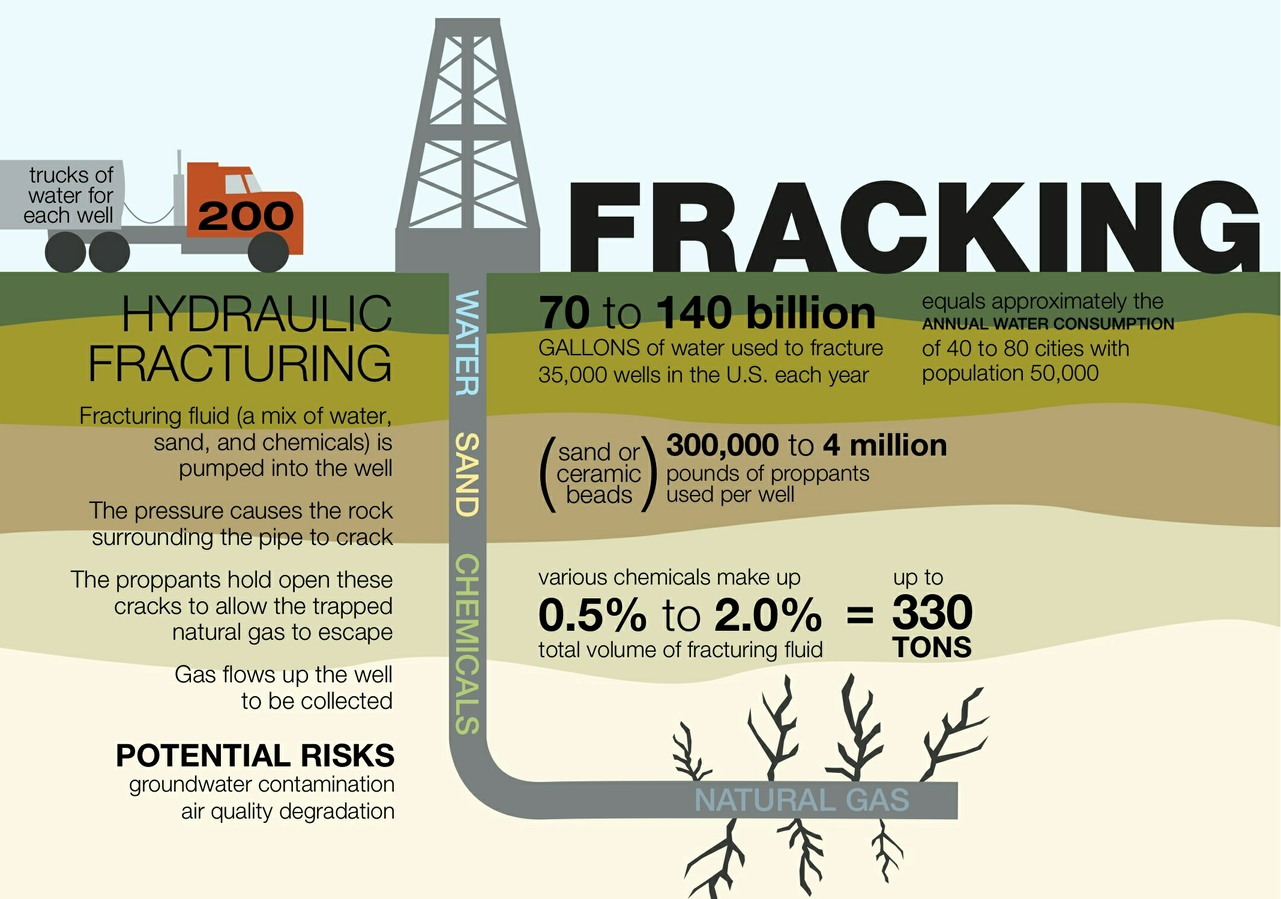 https://socinnovation.wordpress.com/2014/07/05/sia-fracking/
Objections to fracking?
1) Water:  Previous figure claims 70-140 billions of gallons per year for the U.S.

	But water is still abundant in some places

	And it need not be pure: Even brackish (mildly salty) water would suffice

2) Earthquakes:  Fractured rock layers can shift more easily

	Triggering release of tectonic stresses (which are the real cause) 

3) Cracks:  Which allow not only gas to move, but anything else down there

	Including, possibly, toxic heavy metals dissolving in water 

4) Chemical Additives:  Which can include a witch's brew of possibilities

	Now chosen SECRETLY in petroleum company back rooms

Even on U.S. lands, government is only beginning to require disclosure

And is still giving companies a free hand on what they decide to add!
And now we bring in aquifers:
Which are huge broad swaths of buried, naturally fractured or porous rock layers

Into which, over many thousands of years, water has percolated

   = Vast "underground lakes" supplying our drinking & farm water wells











If fracked region connects, its chemicals could be dispersed into aquifer
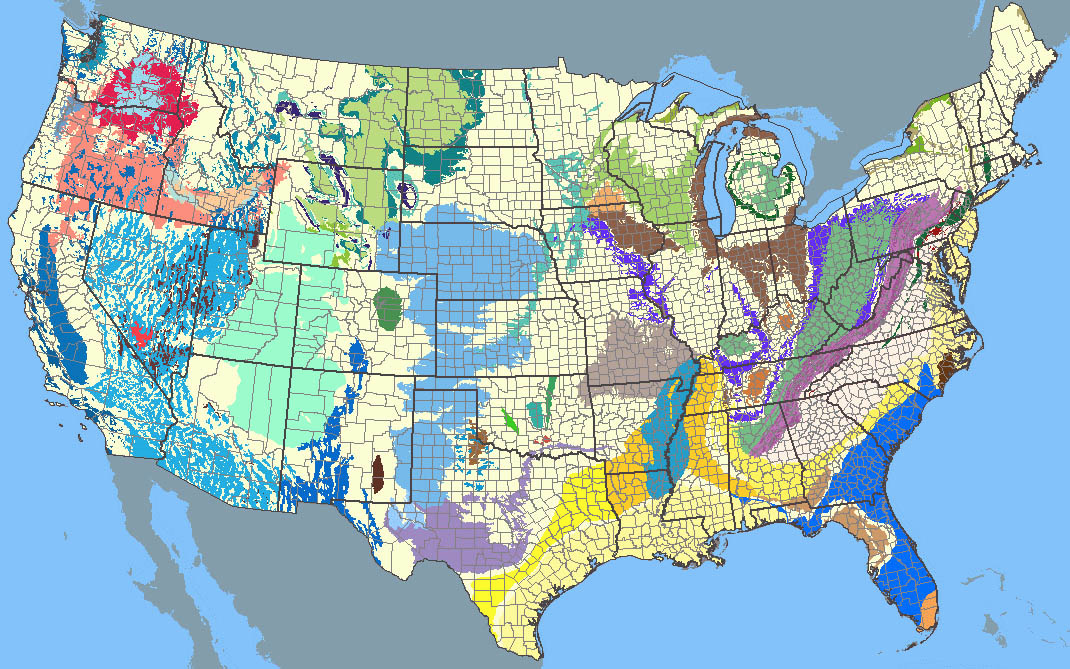 http://modernsurvivalblog.com/retreat-living/united-states-aquifer-locations/
The potential for large-scale groundwater pollution?
Current U.S. fracking sites:













With groundwater pollution already identified in Montana and Pennsylvania

(and strongly suspected elsewhere)
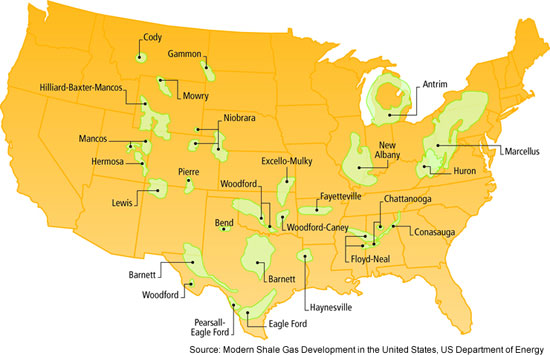 https://fracfocus.org/hydraulic-fracturing-how-it-works/hydraulic-fracturing-process
Would-be fracking sites:
EIA map of shale gas occurrence:
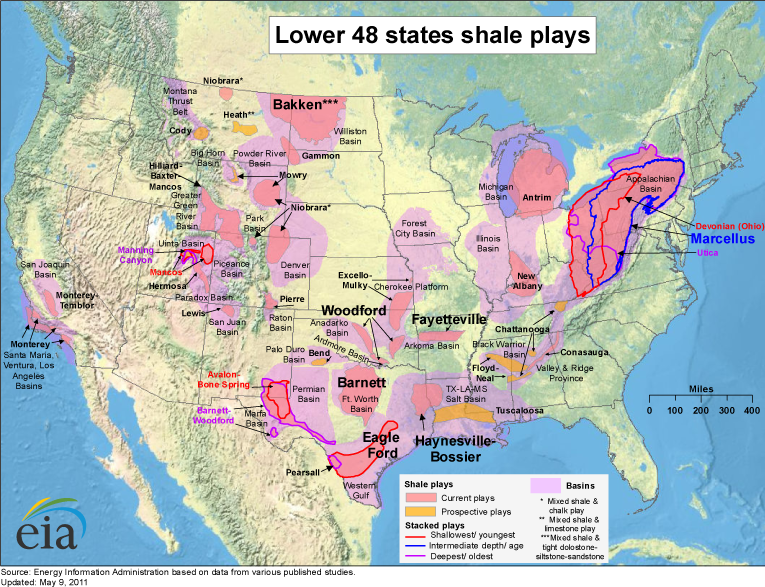 http://www.eia.gov/analysis/studies/usshalegas/
Things that strike me about the fracking controversy:
We (the U.S. public) are at least a bit complicit:

	Torrent of fracked natural gas is what has driven down our energy prices

	And has given us our much beloved sub $3 per gallon gasoline

		To get this we effectively "sold our souls" by allowing:

The petroleum industry, with their long record of environmental pollution,

	To secretly choose which chemicals are injected into our ground

	And it's now "progress" if they just tell us what they're injecting?

And the full witch's brew of chemicals may not even be necessary:

	I've read interviews with reputable energy industry sources

	Who say that with water + sand/grit alone, fracking would still work

		Not quite as well, not extracting quite as much gas

			But still hugely productive and economically viable
On to raw material transportation
Where one thinks of:

	Our highways				And our freight railways











But highways are increasingly congested (as indicated by thickened lines at left)

	Besides, who wants to drive next to a fully-loaded gasoline tanker?

However, lately, our freight railways have gone seriously off track:
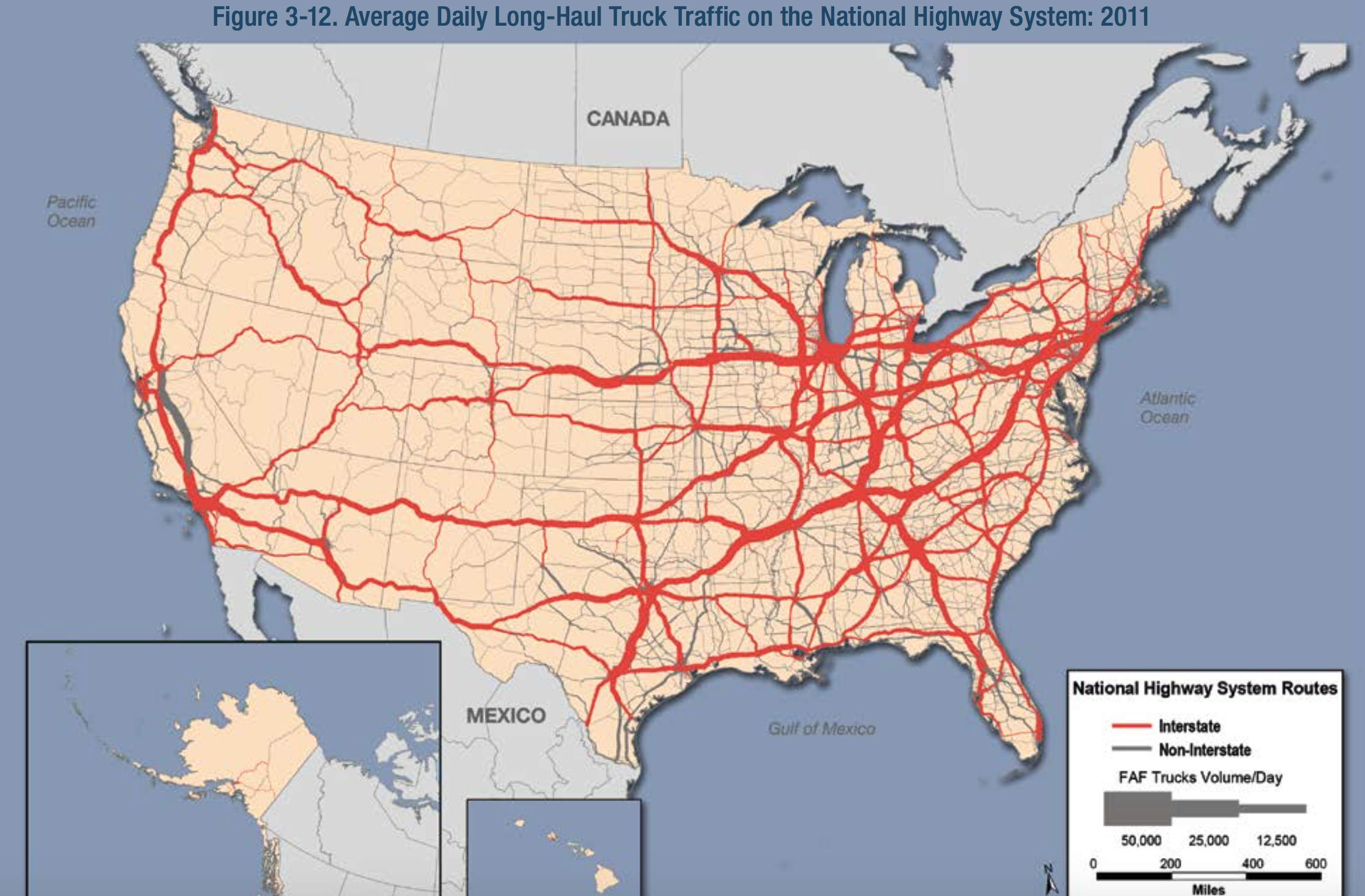 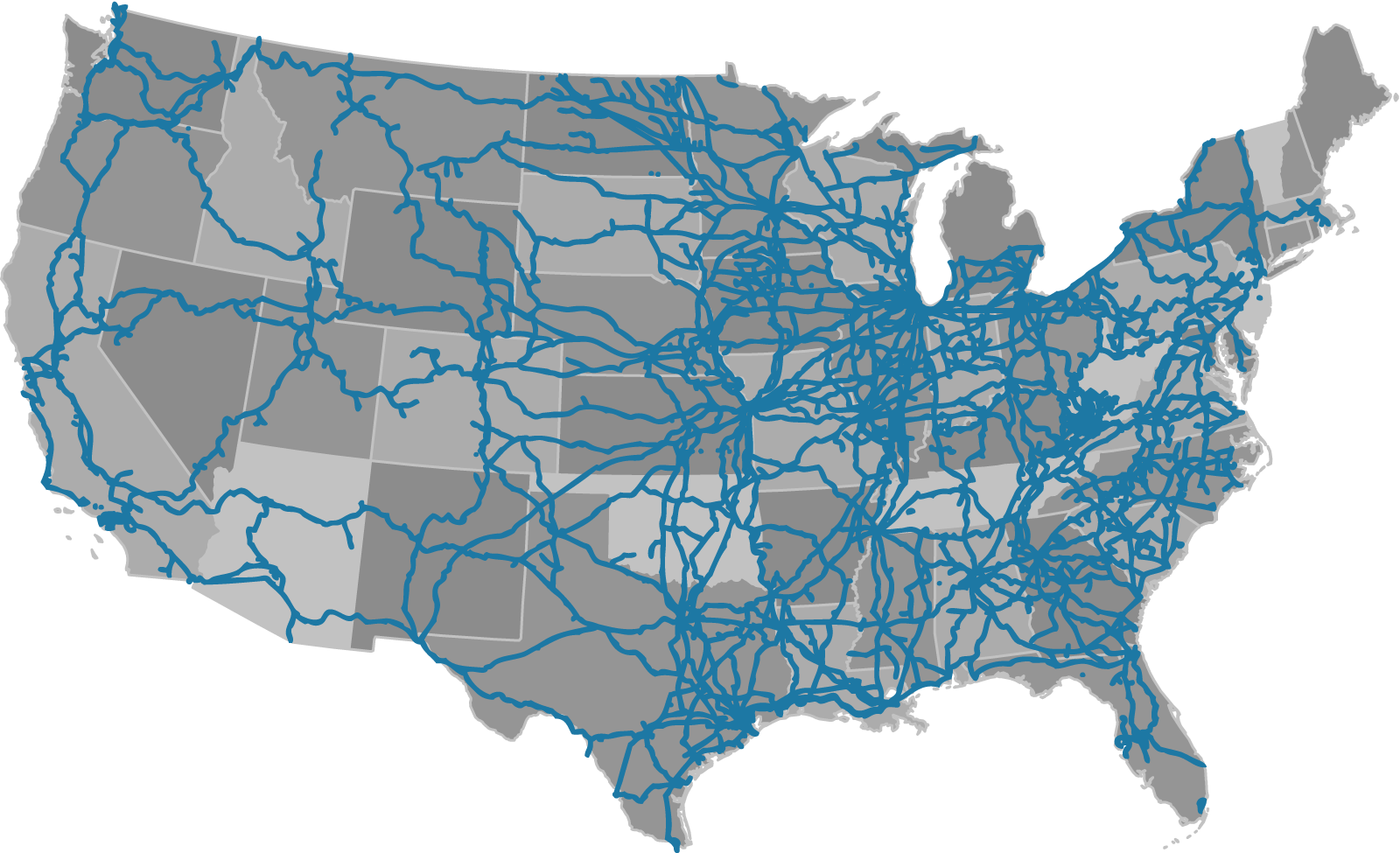 p. 36: 
Freight Facts and Figures 2013, Federal Highway Administration, US Department of Transportation
http://ops.fhwa.dot.gov/Freight/freight_analysis/nat_freight_stats/docs/13factsfigures/pdfs/fff2013.pdf
http://archive.freightrailworks.org/network/class-i/
Lac-Megantic Canada (near the Maine border), 6 July 2013:
Crude oil tank cars derailed in the town center => 	1 km diameter fireball

						47 people burned to death

						30 buildings destroyed
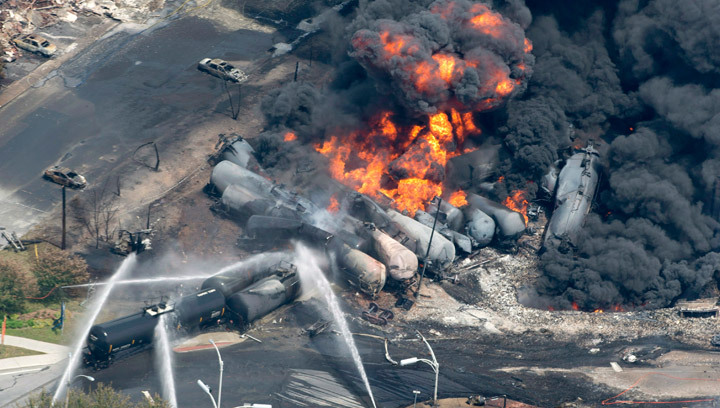 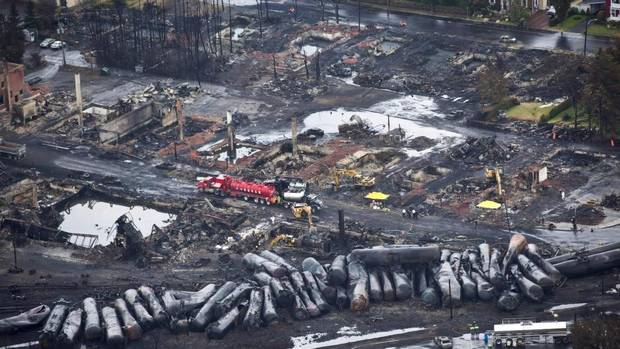 http://globalnews.ca/news/2094045/two-years-later-rebuilding-after-the-lac-megantic-train-derailment/

http://www.theglobeandmail.com/news/national/lac-megantic-derailment-anatomy-of-a-disaster/article20129764/
Railways argue that solution is just newer tougher tank cars:
The tank cars involved were U.S. DOT-111 / Canadian CTC-111A 

	Which is the older, unpressurized, unreinforced "classic" tank car

	Accounting for 80% of Canadian cars / 69% of U.S. cars 1








Effective 1 October 2011, U.S. DOT had revised design standards

	Requiring thicker steel as well as increased shielding for filling valve head

But new standard applied only to newly constructed cars

	And there was no requirement to retrofit existing cars

		And no mandatory schedule for retiring older cars
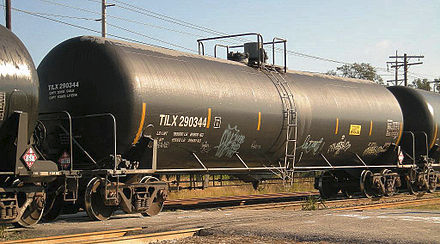 1) https://en.wikipedia.org/wiki/DOT-111_tank_car
And rather than decreasing, derailment fires have become epidemic
Interactive map on recent railway accidents (along with enlarged keys to map): 1
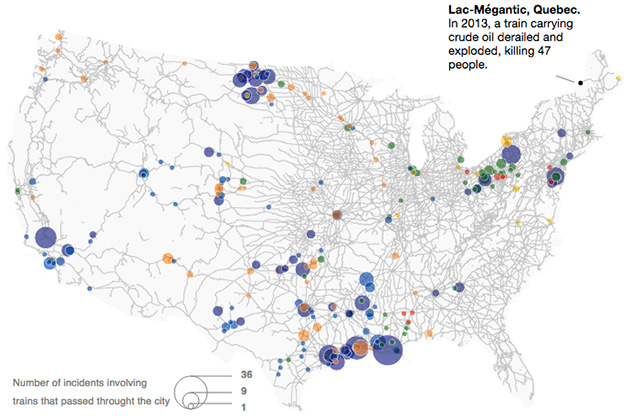 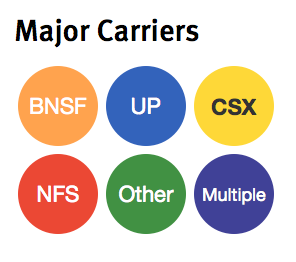 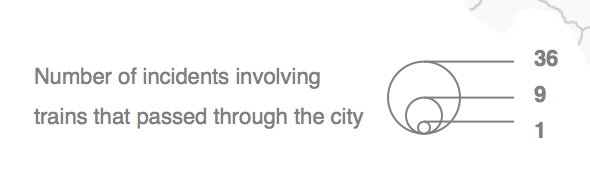 1) http://www.propublica.org/article/govt-data-sharpens-focus-on-crude-oil-train-routes
I caught a data-laden June 2015 CBS News story about this trend Hoping for a neutral source, I Googled "CBS News tank car derailment and fire"
Giving me accident overload:
After further narrowing my search, I found:

"Newer 'safer' tank cars were involved in Lynchburg VA oil train fire" 1

"Safer tank cars on CSX train didn't prevent blast" 2

"BNSF: Oil train derailment near Galena involved safer tank cars" 3

"Oil train accidents prompt review of tank car safety" 4

Culminating with this April 6, 2015 announcement:

"NTSB Issues Urgent Recommendations Calling for Improved Rail Cars to Carry Flammable Liquids" 5
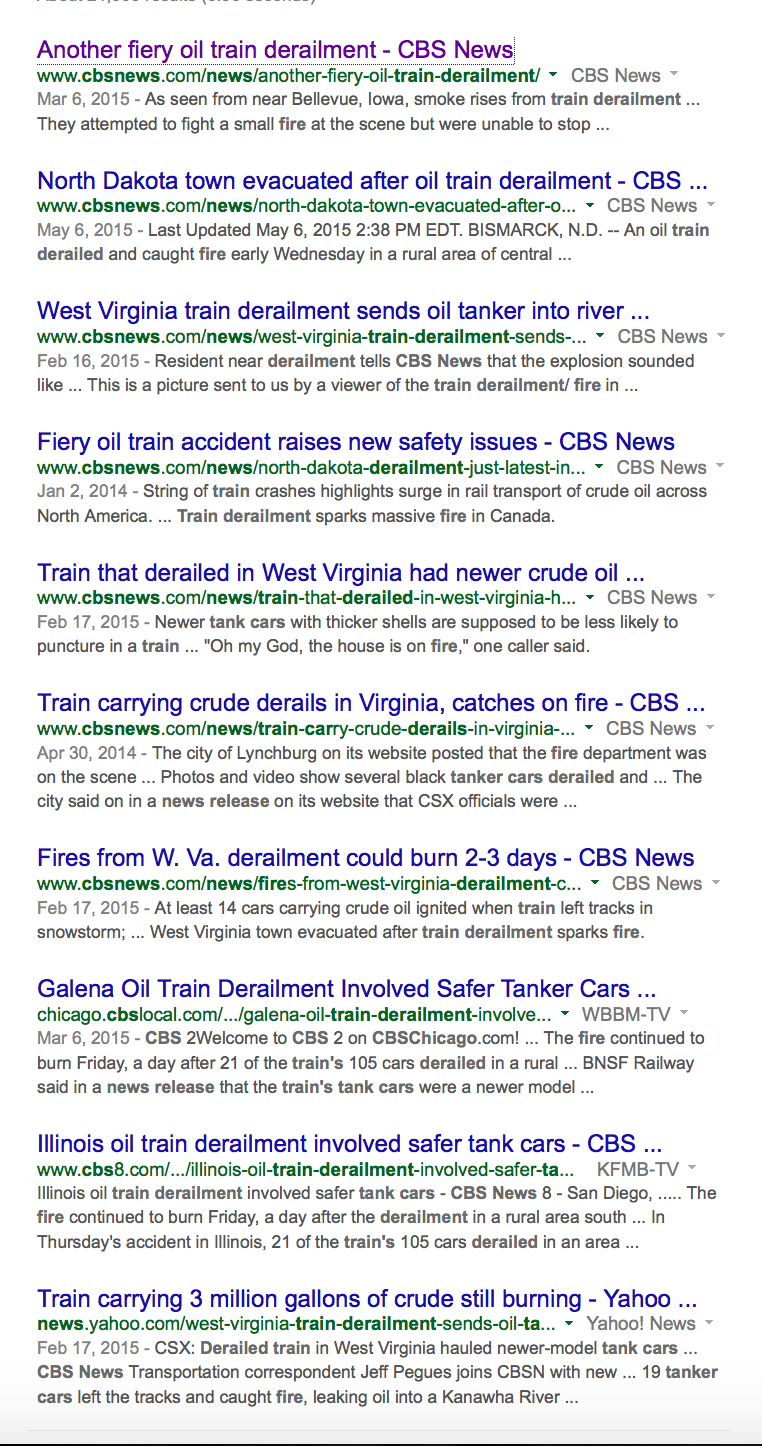 March 6, 2015 - Bellevue IA
May 6, 2015 - Heimdal ND
Feb 16, 2015 - Charleston WV
Dec 30, 2013  - Casseldon ND
April 30, 2014 – Lynchburg VA
March 6, 2015 – Galena ILL
1) http://daily.sightline.org/2014/05/01/new-safer-tank-cars-were-involved-in-the-lynchburg-oil-train-fire/
2) http://www.lohud.com/story/news/transit/2015/02/17/oil-train-accident/23561871/
3) http://www.chicagotribune.com/news/local/breaking/chi-galena-train-derailment-20150305-story.html
4) http://www.startribune.com/jan-8-oil-train-accidents-prompt-review-of-tank-car-safety/239194271/
5) http://www.ntsb.gov/news/press-releases/Pages/pr20150406b.aspx
But economics (and possibly safety) long ago stimulated an alternative
Of which you are probably not fully aware

Continent-spanning oil pipelines
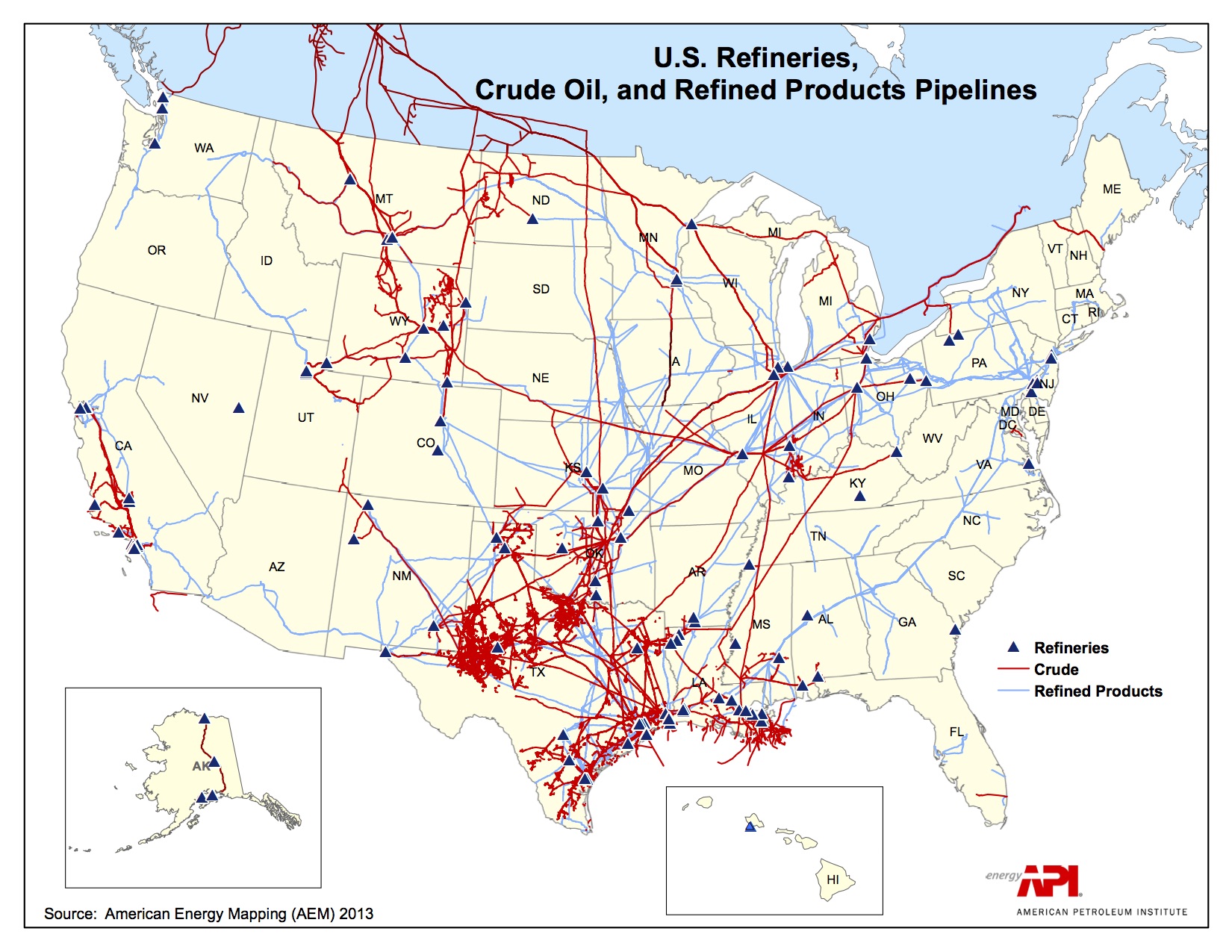 http://www.api.org/oil-and-natural-gas-overview/transporting-oil-and-natural-gas/pipeline/where-are-the-oil-pipelines
And gasoline pipelines:
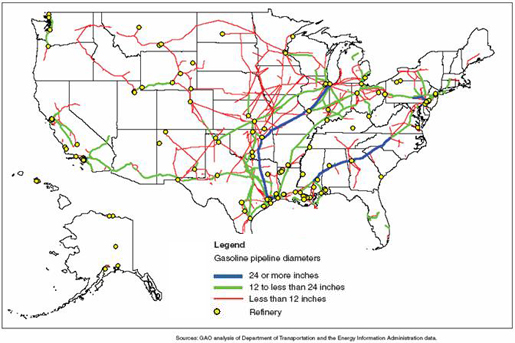 https://www.azag.gov/consumer/gasoline
And natural gas Pipelines:
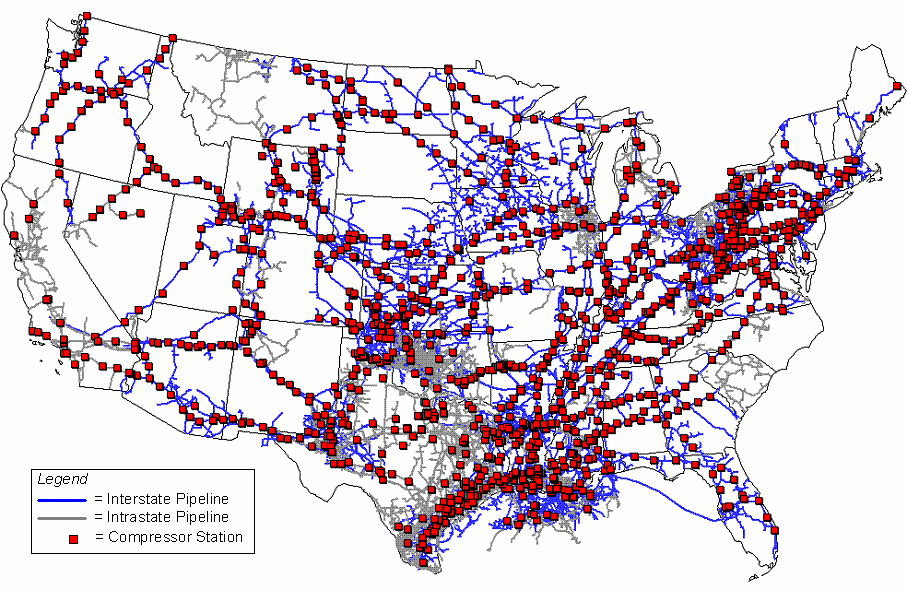 http://www.eia.gov/pub/oil_gas/natural_gas/analysis_publications/ngpipeline/images/compressorMap.gif
They are not absolutely accident free:
Buried steel pipe does eventually corrode

And underground, breaks and leaks may go undetected => Explosions / Fires

Producing, in recent years, these well known gas leaks & explosions:

       2010 - San Bruno California 		          1994 - Edison New Jersey: 
	    8 dead				1 dead (1500 evacuated, 100 homeless)
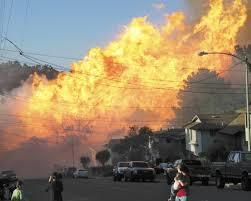 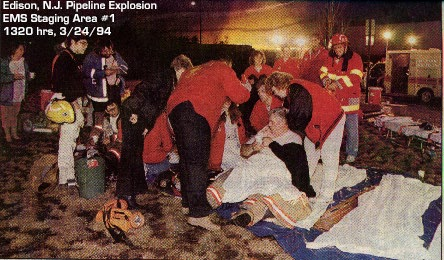 http://spectrabusters.org/2014/02/21/spectras-durham-woods-apartment-fire-edison-nj-1994/
http://crazifornia.com/category/the-blog/
I looked for safety cross-comparisons of these transportation modes
U.S. Department of Transportation1 had highway and rail data (only):

	"Hazardous Materials Fatalities, Injuries, Accidents & Property Damage" 2

Their Table 2.6 was way to big3 to insert here, so I've excerpted just parts of it:
	
			2000	2002	2004	2006	2008	2010	2012
Hazmat highway fatalities:	16	8	10	6	6	8	12

Hazmat rail fatalities:	0	1	3	0	0	0	0

Hazmat highway injuries:	164	118	155	192	150	152	144

Hazmat rail injuries:		82	14	122	25	63	38	18

Hazmat highway incidents:	15.0k	15.5k	13k	17.2k	14.8k	12.7k	13.2k

Hazmat rail incidents:	1.1k	0.9k	0..8k	0.7k	0.7k	0.7k	0.7k

Table supports my expectation that rail safety is superior to highway safety 

	It is also my impression is that pipeline safety is superior to both of those
1) http://www.rita.dot.gov/bts/sites/rita.dot.gov.bts/files/publications/national_transportation_statistics/index.html
2) http://www.rita.dot.gov/bts/sites/rita.dot.gov.bts/files/publications/national_transportation_statistics/html/table_02_06.html
3) http://www.rita.dot.gov/bts/sites/rita.dot.gov.bts/files/publications/national_transportation_statistics/index.html#chapter_2
Bringing us to a final topic: Energy Investment
You most frequently hear about this in discussions (arguments) about solar cells

For PV, a key metric is called the cell's Energy Payback Time (EPBT)  

	= Time a solar cell would have to be operated 

		to generate energy equal to the total energy invested in it

This is NOT just the energy used to operate that solar cell or solar farm!

Instead, for every raw material and component used in that solar cell / solar farm

	You must add in ALL of the energy used for:

		Mining + refining + transportation + manufacture + operation + 

		decomissioning  + disposal + recycling + reclamation

Making this a LIFE CYCLE ASSESSMENT (or LCA)
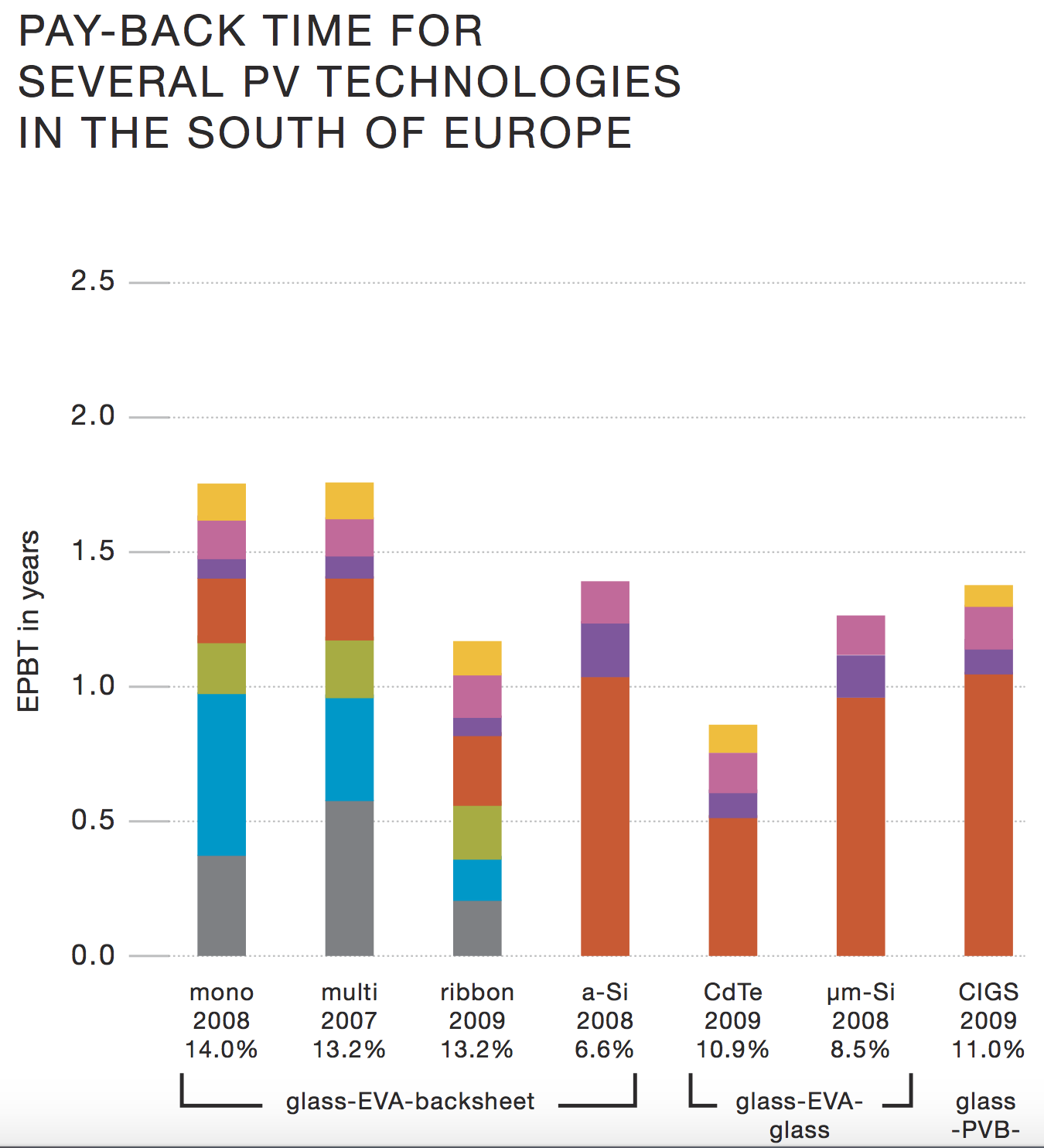 Data on Energy Payback Time (EPBT) for Solar Cells:
From the European Photovoltaic Energy Association:
Conventional Silicon
Non-Silicon & ultrathin Si
Contributing factors & steps:









Si PV does have longer EPBT:

1.75 years for mono Si PV 
vs. 
0.8 years for CdTe PV
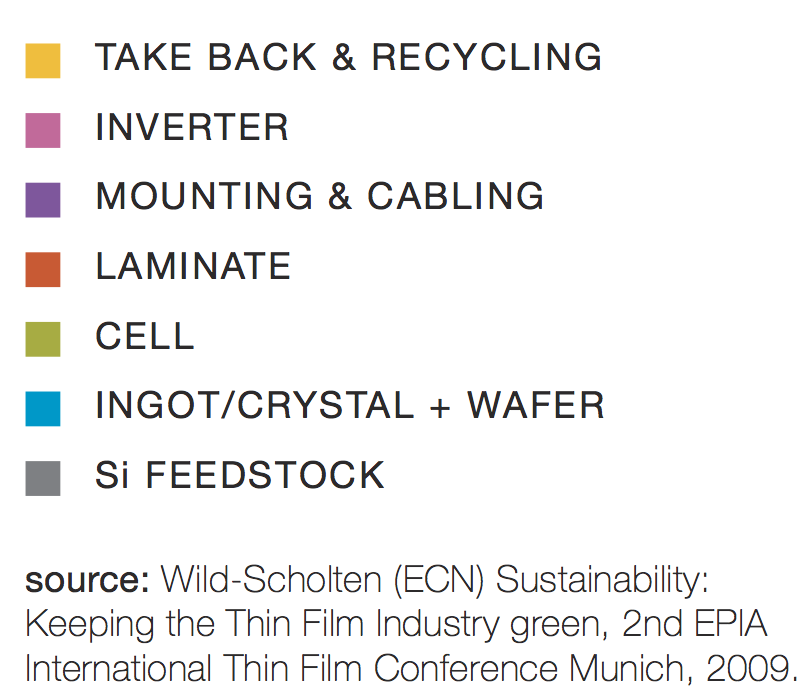 Source: p. 84, Solar Generation 6 – European Photovoltaic Energy Association
http://www.greenpeace.org/international/Global/international/publications/climate/2011/Final%20SolarGeneration%20VI%20full%20report%20lr.pdf
From a less partisan source:
U.S. National Society of Professional Engineers:













This neutral source agrees well with preceding trade association data!
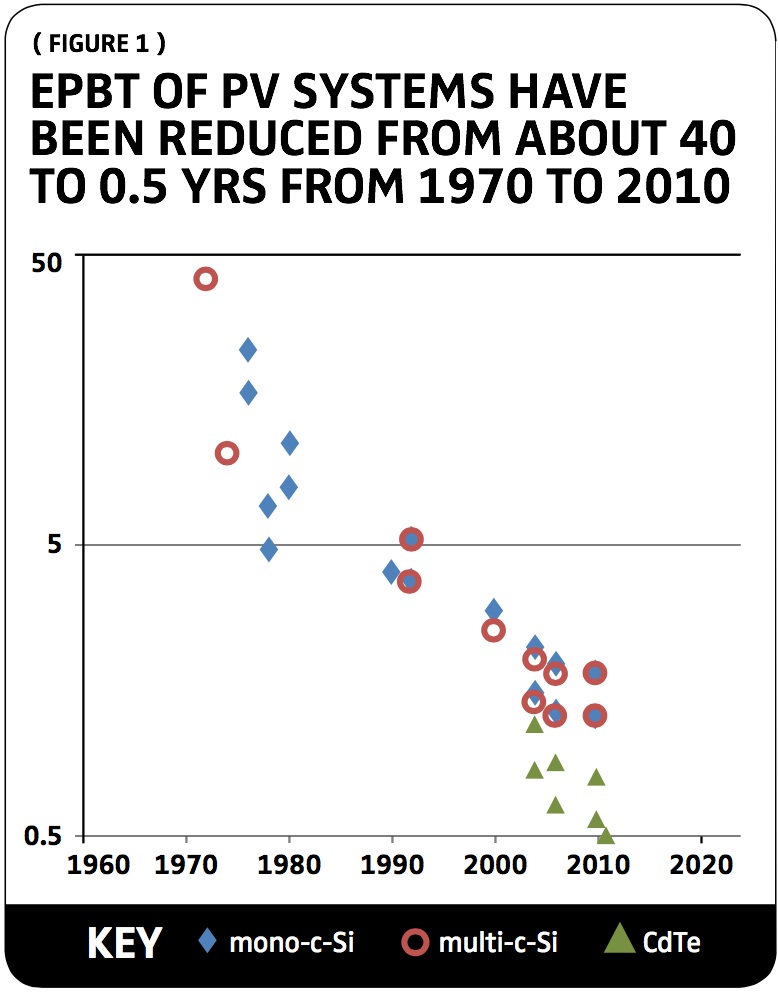 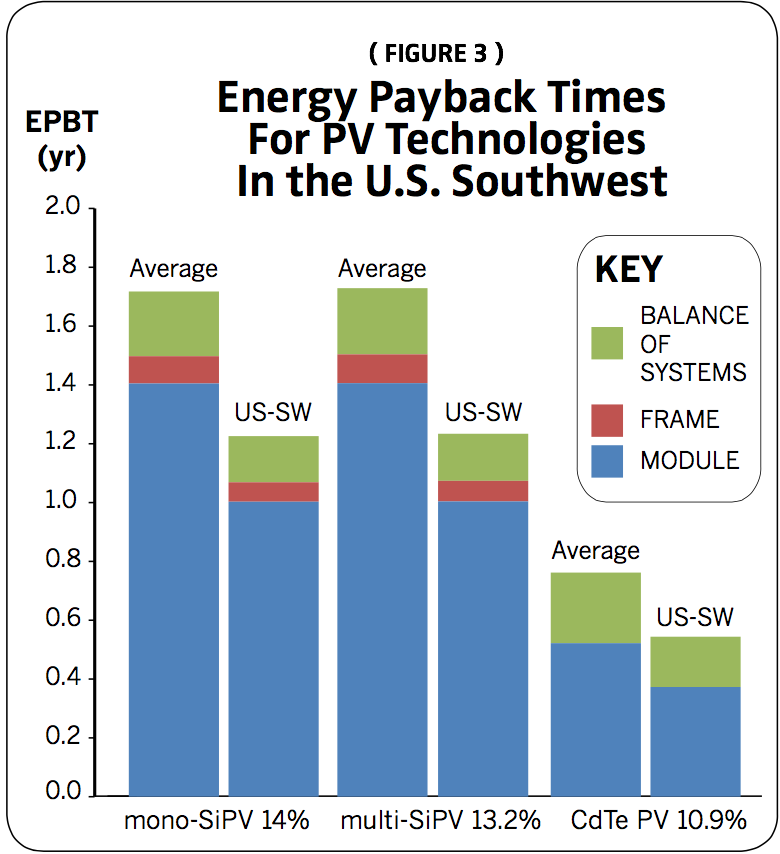 How Long Does it Take for Photovoltaics To Produce the Energy Used
PE Magazine, Society of Professional Engineers, February 2012
http://www.clca.columbia.edu/236_PE_Magazine_Fthenakis_2_10_12.pdf
But when you think about it, EPBT is a rather dumb metric:
Because, while two types of cell might have the same EPBT (= energy in),

	One might produce energy for 2X as long (e.g., by using Xtal vs. poly Si)

Instead, what we clearly need (for EVERY energy technology!) is the RATIO of: 

Lifetime Energy Produced / Lifetime Energy Invested

Where BOTH numerator and denominator must include ALL energies

	For every single material & component used for/in that technology

		from the absolute beginning of the process to the absolute end

This much more broadly applied figure of merit is called :

Energy Return on Investment (EROI)

Or, less ambiguously: Energy Return on Invested Energy (EROIE)
Energy Return on Investment (EROI) for energy technologies:
Here from the seminal (i.e., pioneering) publication on EROI's :1
	
	Which, rather surprisingly, did not come out until 2010!
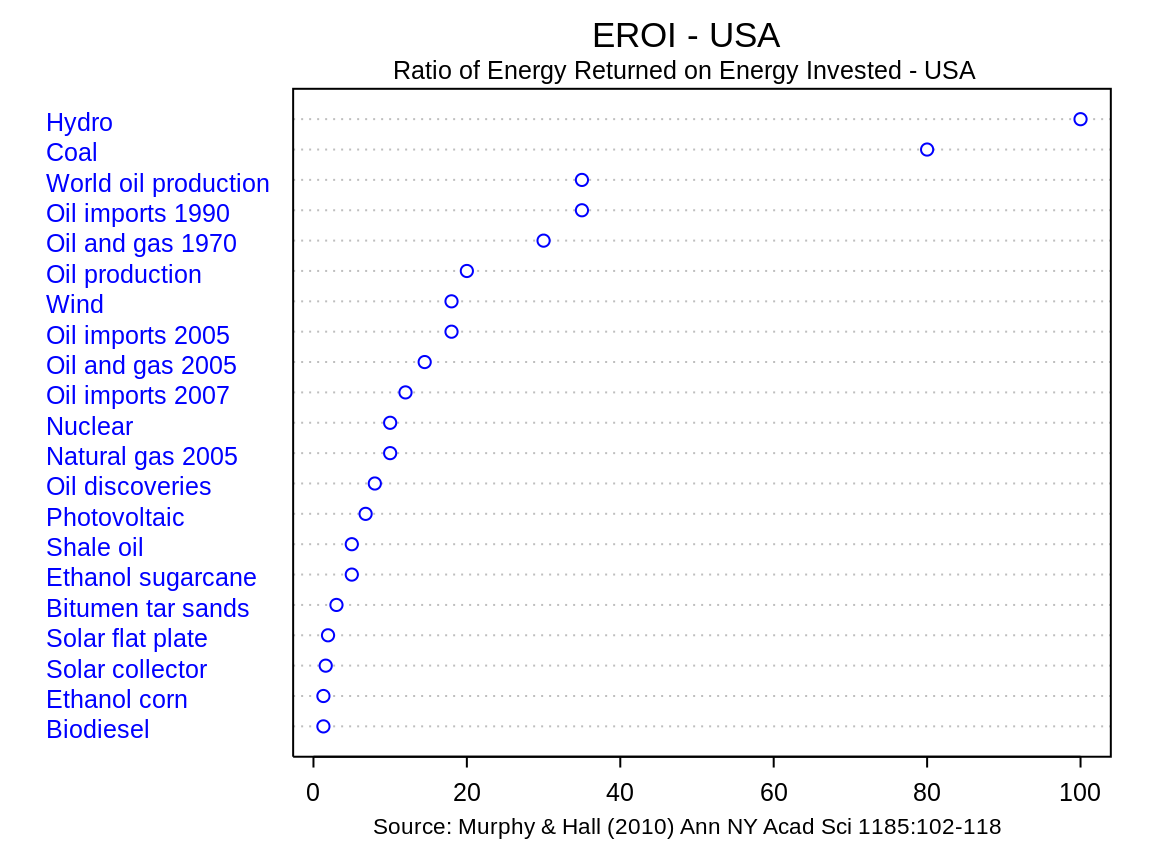 1) D.J. Murphy & C.A.S. Hall, "Year in review EROI or energy return on (energy) invested". Annals of the New York Academy of Sciences 1185, pp. 102–118 (2010)
Newer EROI data (from multiple original sources): 1
Technology		EROI

Liquid Fuels: 

	Conventional oil		16

	Ethanol from sugarcane	9

	Biodiesel from soy		5.5

	Tar Sands		5

	Heavy oil from California	4

	Ethanol from corn		1.4

Electricity from: 

	Hydroelectric Dams		40+

	Wind		20

	Coal		18

	Natural Gas		7

	Solar PV		6

	Nuclear		5

Color coded to reflect claim that economic viability requires EROI of at least 5
1) The True Cost of Fossil Fuels, Mason Inman, Scientific American, April 2013
But it's very difficult to evaluate full lifetime energies
So many researchers have worked to further refine such calculations

Particular attention has been paid to calculation of photovoltaic number(s)

	Including efficiency change over lifetime of different PV technologies

		And differences between the lifetimes themselves

2015 "meta-data" analysis of 232 peer-reviewed studies computed EROI's of:
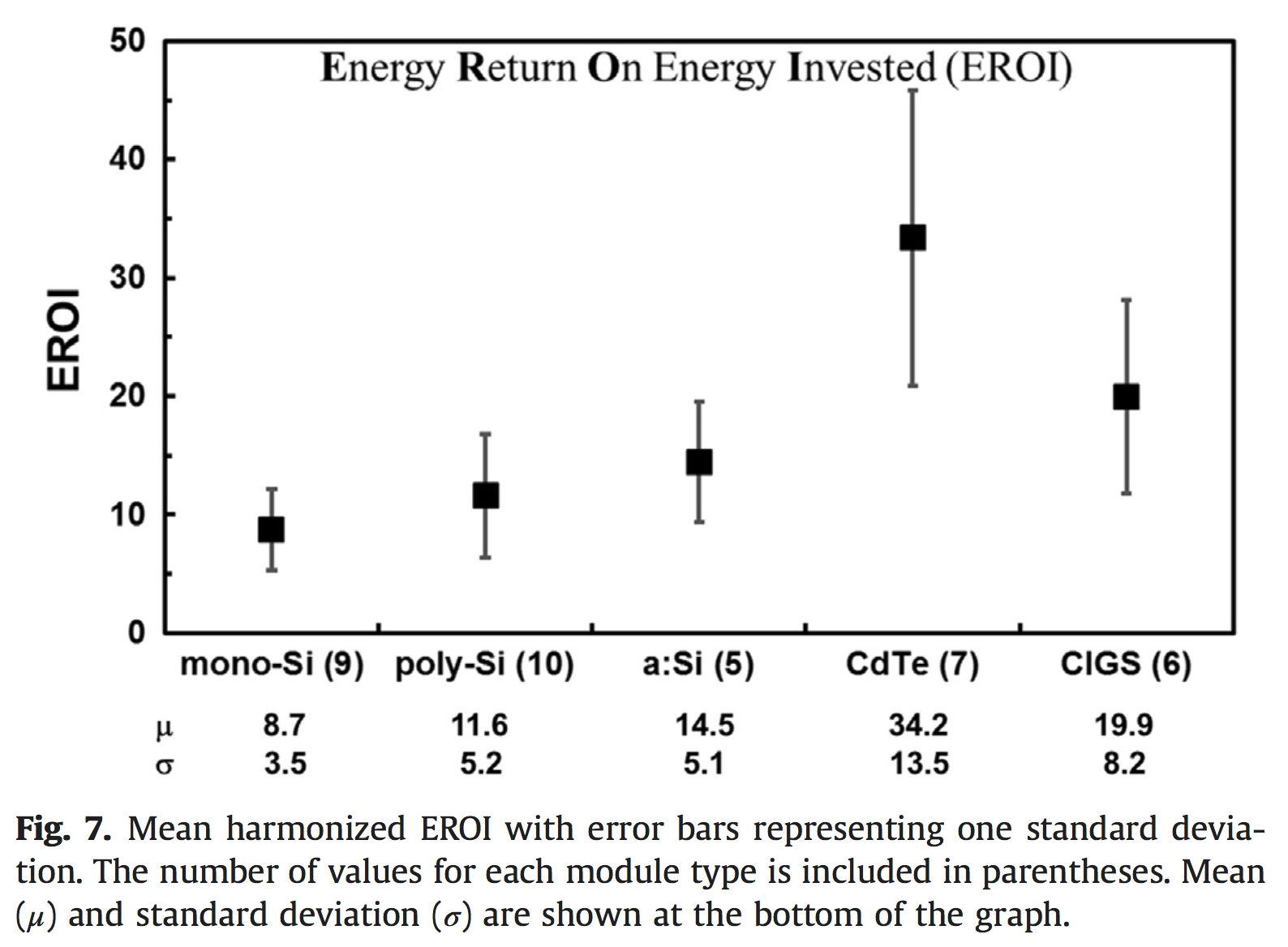 Mono-crystalline Si PV = 8.7

Poly-crystalline Si PV = 11.6

Amorphous Si PV = 14.5

CdTe PV = 34.2

CIGS PV = 19.9
Energy payback time (EPBT) and energy return on investment (EROI) of solar photovoltaic systems: A systematic review and meta-analysis, Khagendra P. Bhandari et al., Renewable and Sustainable Energy Reviews 47, pp. 133-141 (2015)
Adding in more extensive Si PV data (single crystal vs. poly vs. amorphous):
Technology		EROI

Liquid Fuels: 

	Conventional oil		16

	Ethanol from sugarcane	9

	Biodiesel from soy		5.5

	Tar Sands		5

	Heavy oil from California	4

	Ethanol from corn		1.4

Electricity from: 

	Hydroelectric Dams		40+

	Wind		20

	Coal		18

	Natural Gas		7

	Solar PV using Si		6-15

	Nuclear		5

Color coded to reflect claim that economic viability requires EROI of at least 5
Take a moment to truly absorb these very important results:
Noting Scientific American's claim that economically viable EROI must be at least 5 1

Champions, in descending order:  

	Hydro (40+), CdTe PV (34.2), Wind (20), CIGS PV (19.9), Coal (18), Oil (16)

Weaker but still viable: 

	poly-Si PV (11.6), Sugarcane Ethanol (9), mono-Si PV (8.7), Natural Gas (7)

Marginal:  

	Soy Biodiesel (5.5), Tar Sands (5), Nuclear (5)

Apparently non-viable:  

	Heavy Calif Oil (4), Corn Ethanol (1.4)

But looking more closely at those orange highlighted fossil fuel cases:
1) The True Cost of Fossil Fuels, Mason Inman, Scientific American, April 2013
EROIs evolve with new raw material reserves & extraction technologies:
With harder-to-extract new reserves, classic fossil fuel EROI's are falling: 1, 2












Steam injection (to liquefy "heavy" viscous oil) causes EROI to plummet

	From previous page: EROI drops from 16 to a ~ non-viable value of 4  

New non-strip mining extraction of tar sands adds same steam injection technique

	It's thus likely that steam-extracted tar sand EROI will be ~ 1   (i.e., 5/4)

(and I've seen data supporting this contention)
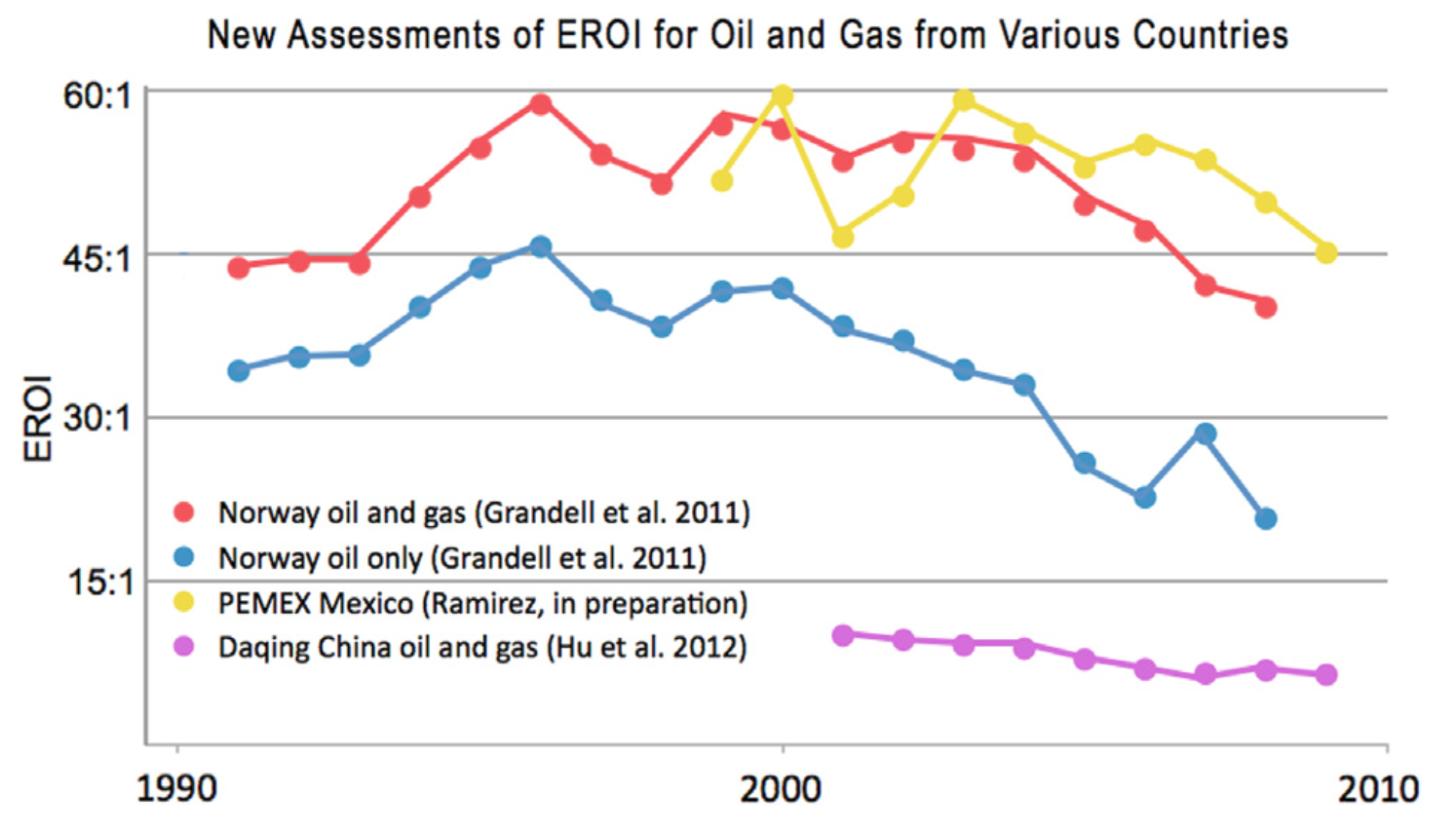 1) The True Cost of Fossil Fuels, Mason Inman, Scientific American, April 2013
2) EROI of Different Fuels and Implications for Society, C.A.S. Hall et al., Energy Policy 64, pp. 141-52 (2014)
Conclusions: Notice a recurring pattern?
I opened this note set with some "common wisdoms" about energy technologies

But when I more carefully explored many such contentions, I found:

	A germ of reality, but one which was undercut (or even overturned!) 

by fuller facts and numbers 

The "Gray Void" is FILLED 
with such disconnects between sound bites and reality

FACTS are almost always more subtle, nuanced, and less straightforward
Credits / Acknowledgements
Some materials used in this class were developed under a National Science Foundation "Research Initiation Grant in Engineering Education" (RIGEE).

Other materials, including the "Virtual Lab" science education website, were developed under even earlier NSF "Course, Curriculum and Laboratory Improvement" (CCLI) and "Nanoscience Undergraduate Education" (NUE) awards.

This set of notes was authored by John C. Bean who also created all figures not explicitly credited above.  






Copyright John C. Bean 

(However, permission is granted for use by individual instructors and students in non-profit academic institutions)
An Introduction to Sustainable Energy Systems: WeCanFigureThisOut.org/ENERGY/Energy_home.htm